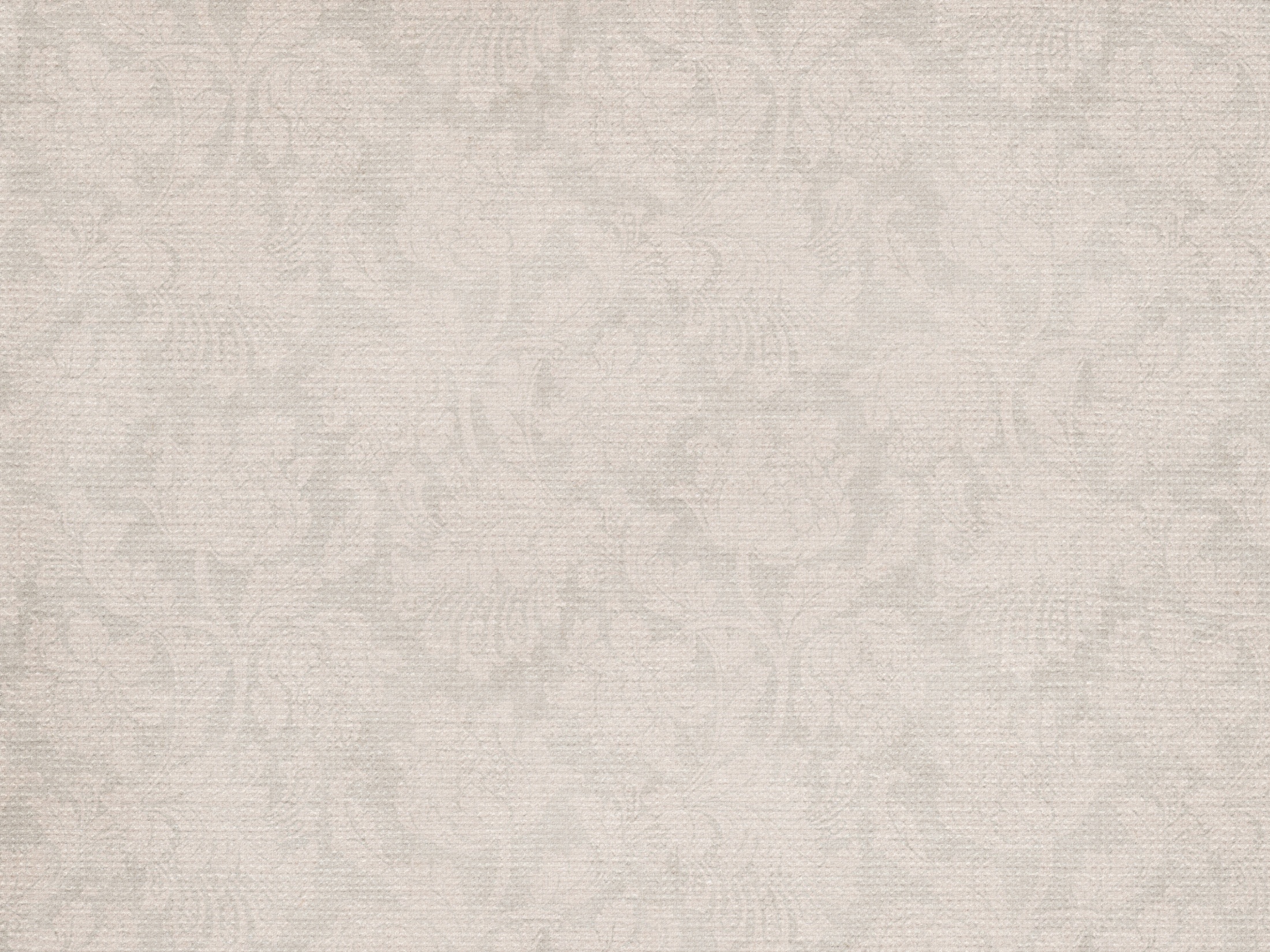 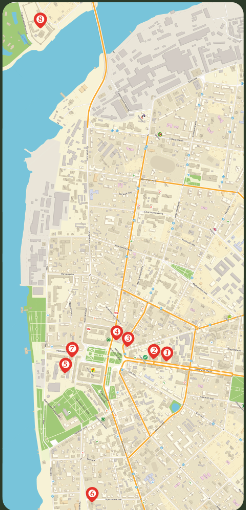 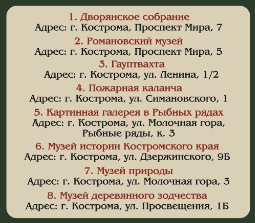 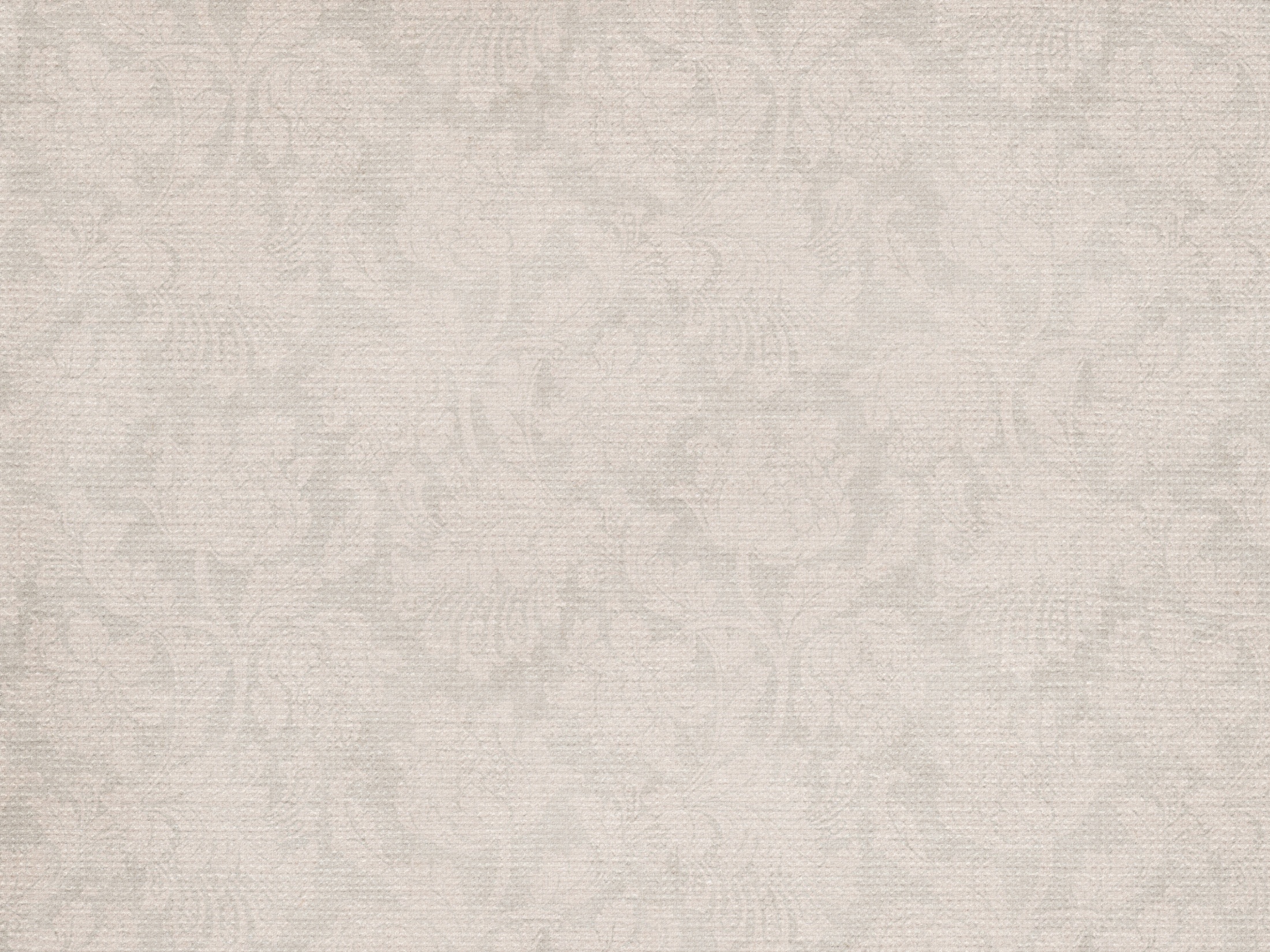 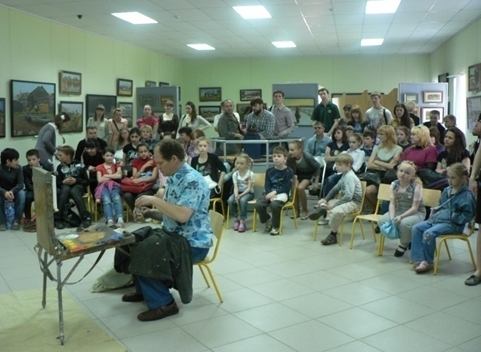 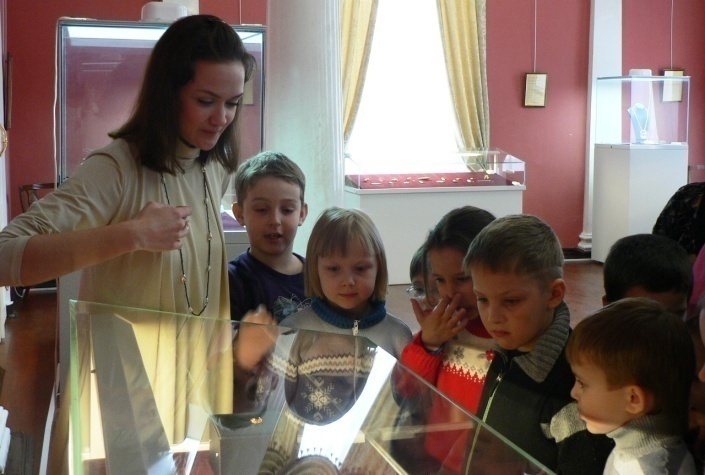 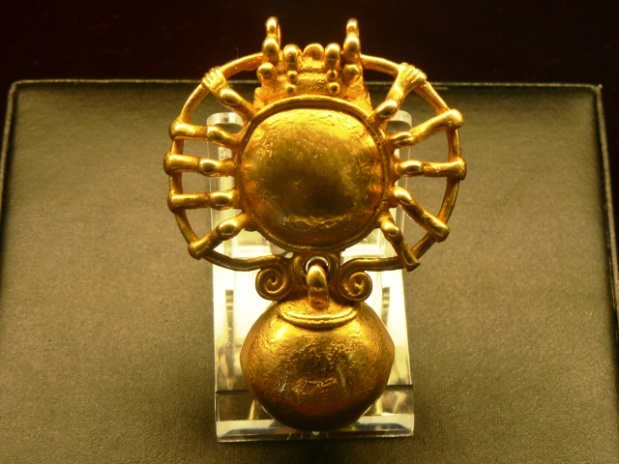 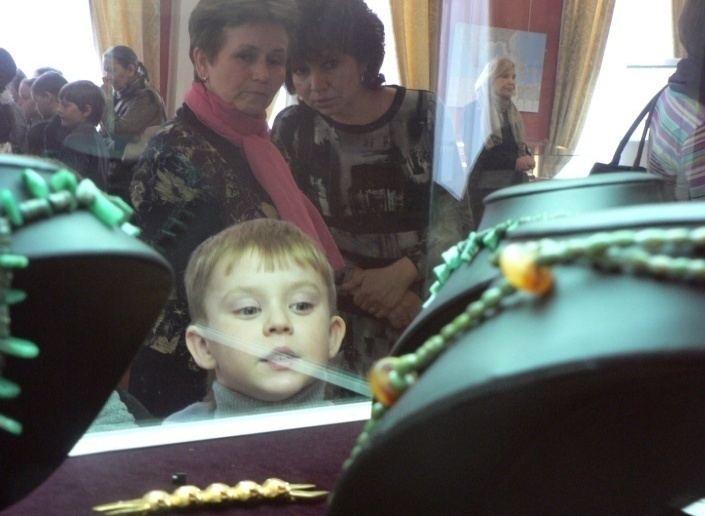 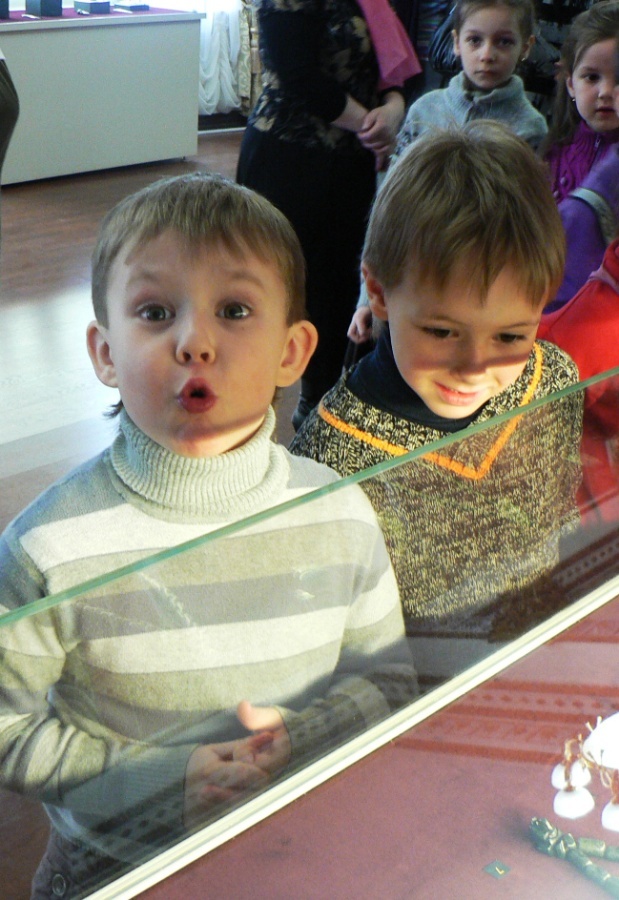 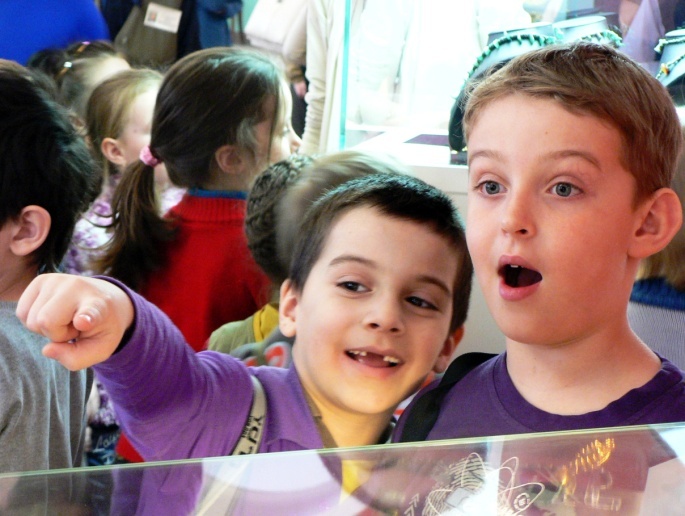 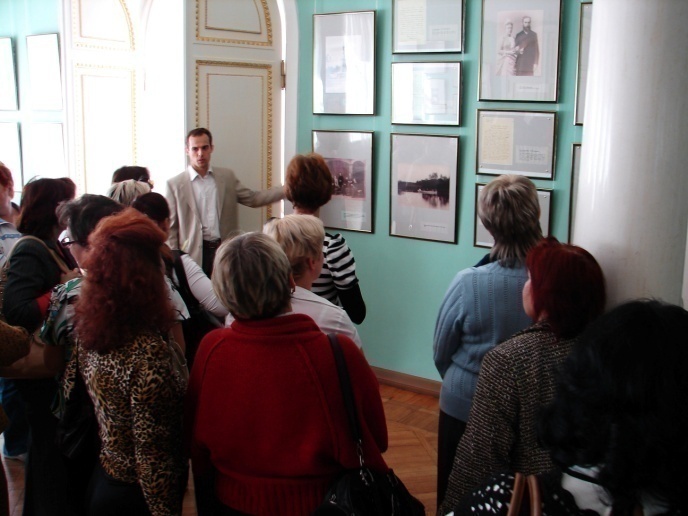 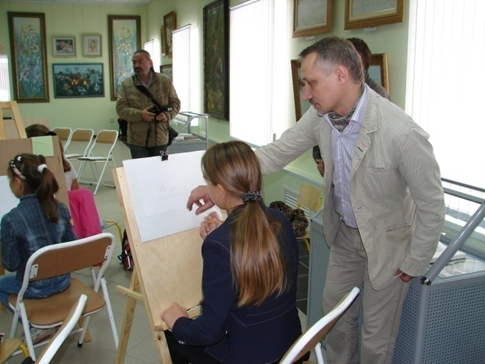 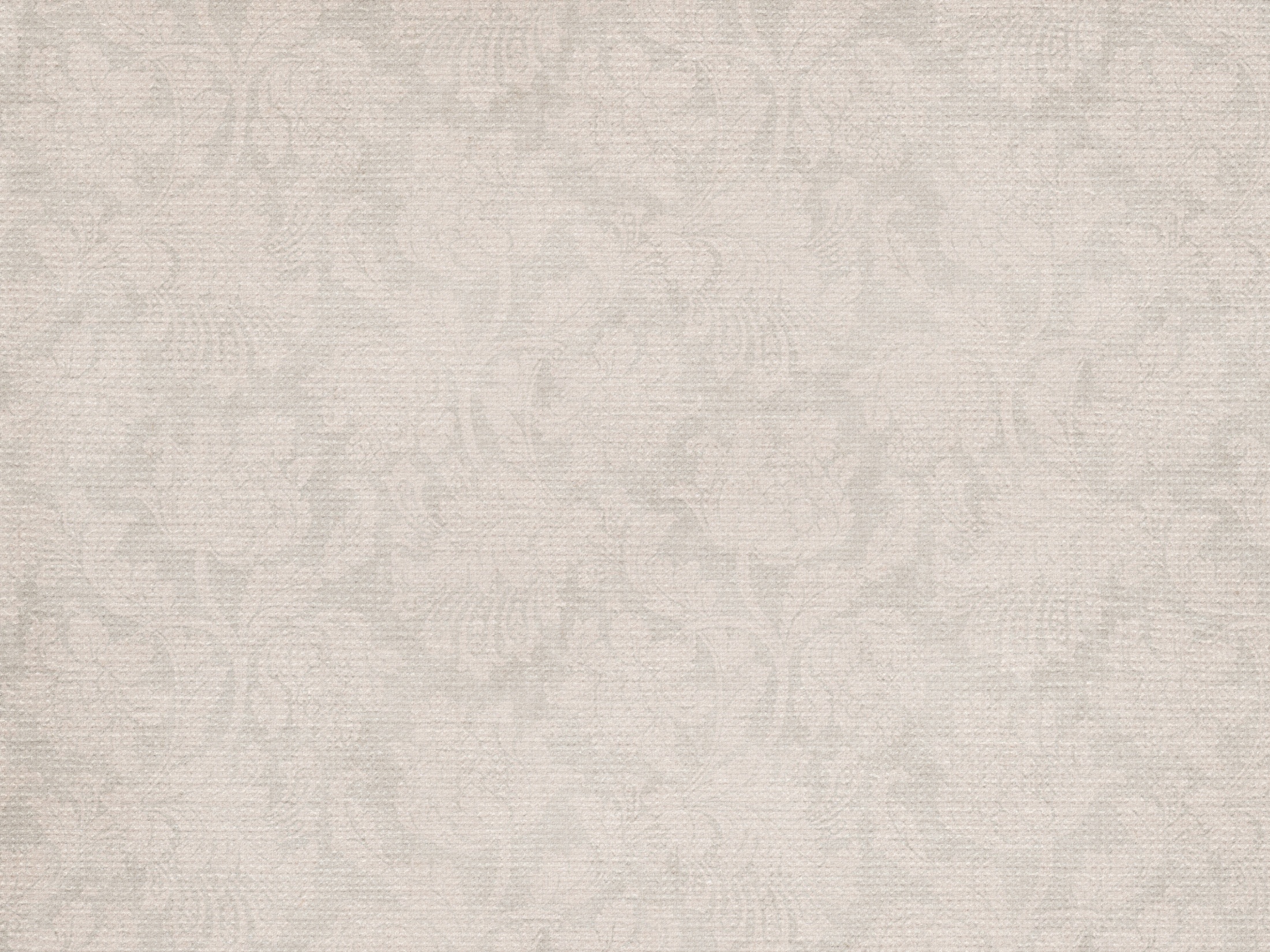 МУЗЕЙНЫЙ 
ОБРАЗОВАТЕЛЬНЫЙ ЦЕНТР
Направления работы:
 массовые и праздничные мероприятия
 музейно-образовательные программы
 квесты
 интерактивные мероприятия
 исследовательская деятельность учащихся
 семинары и конференции
 занятия для семейной аудитории
 методическая работа
 проектная и выставочная деятельность
 студии
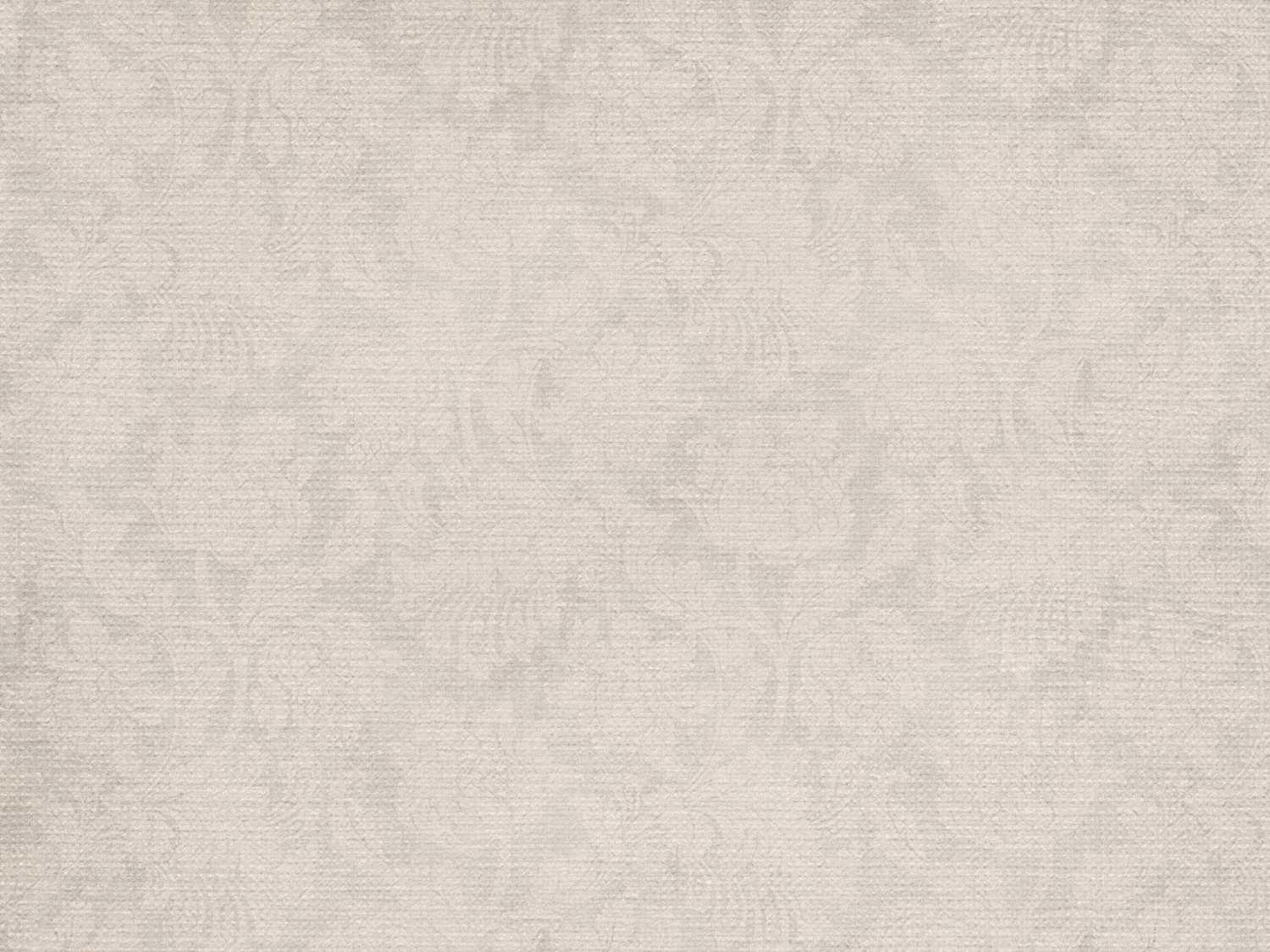 ЗАНЯТИЯ И АБОНЕМЕНТЫ
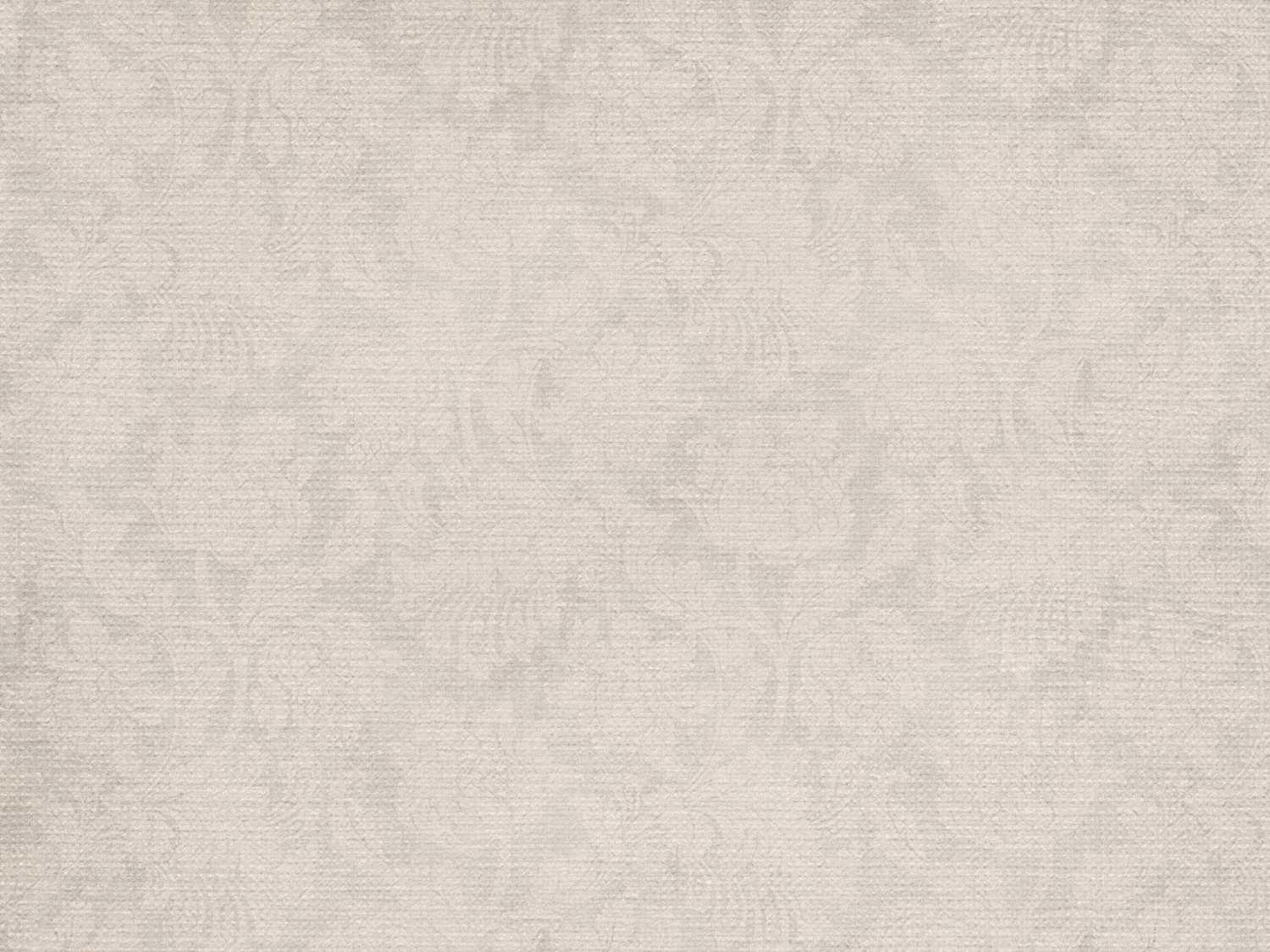 Гимназия № 15 художественно-эстетическое отделение
внеурочные мероприятия с привлечением родителей
 летние практики
 занятия
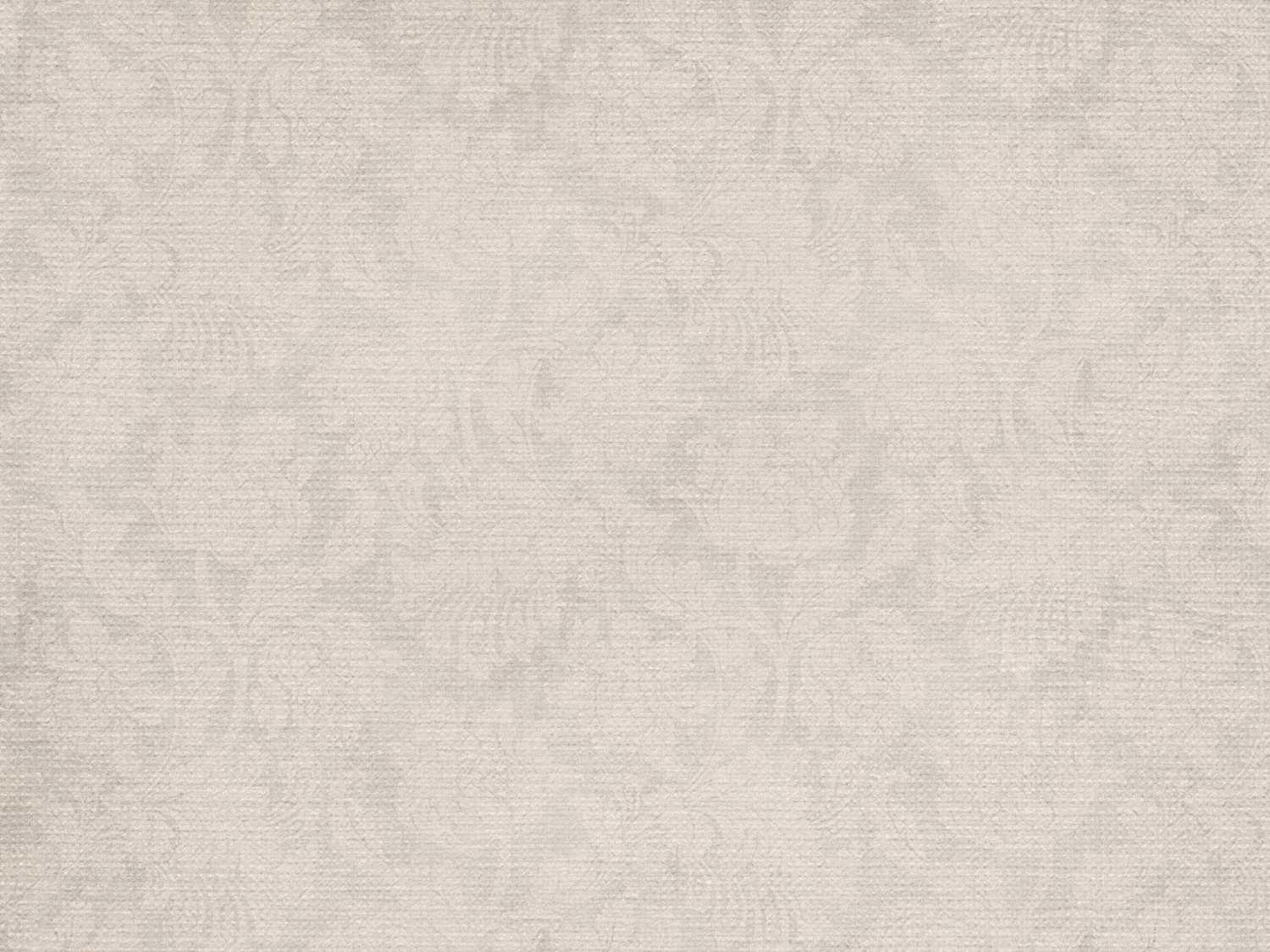 Летняя пленэрная практика
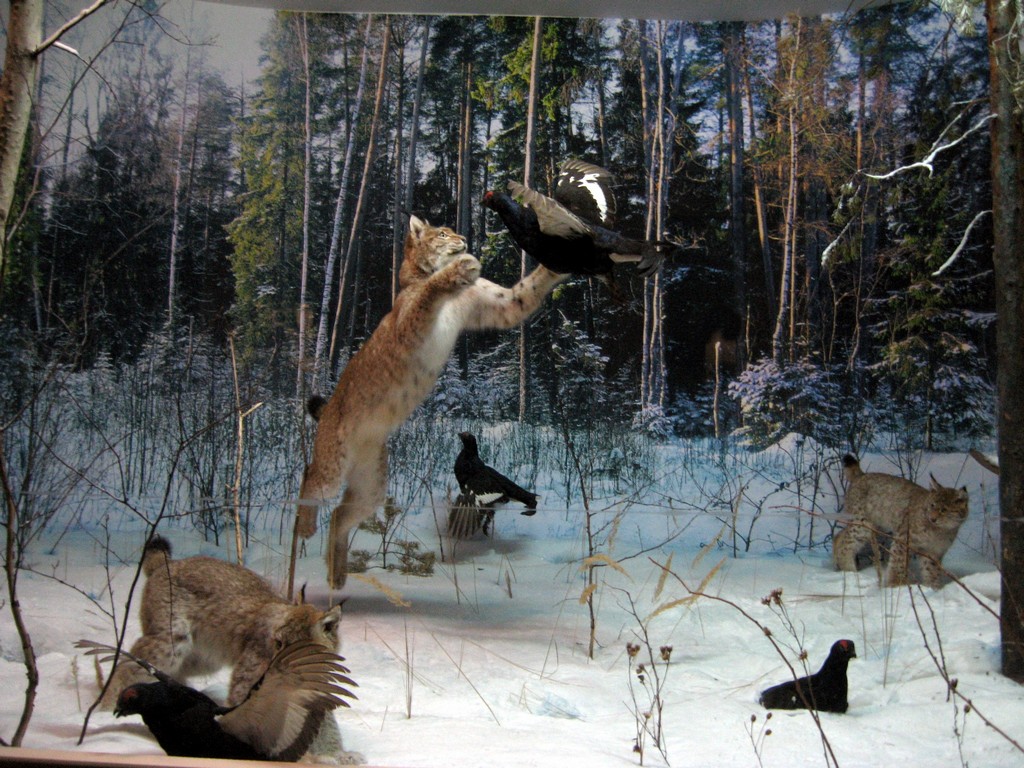 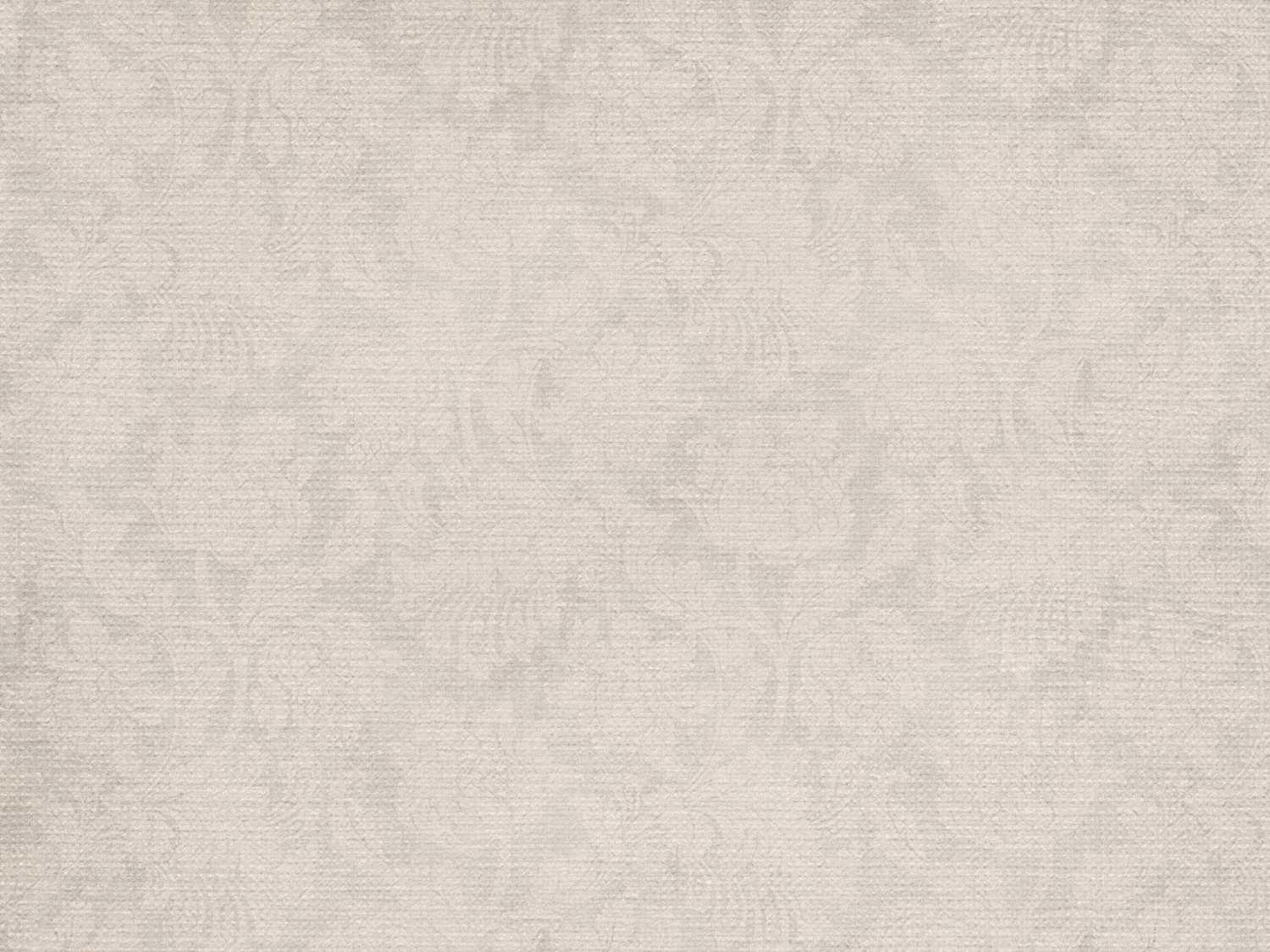 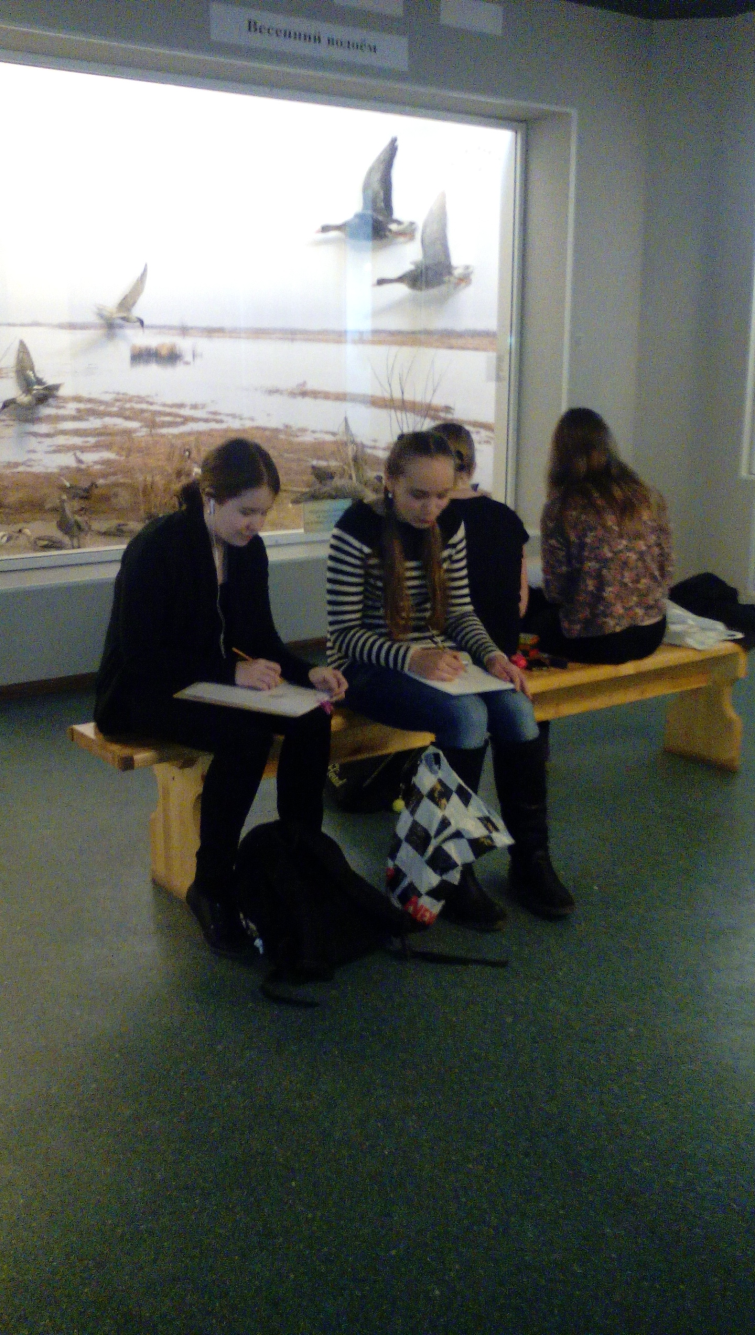 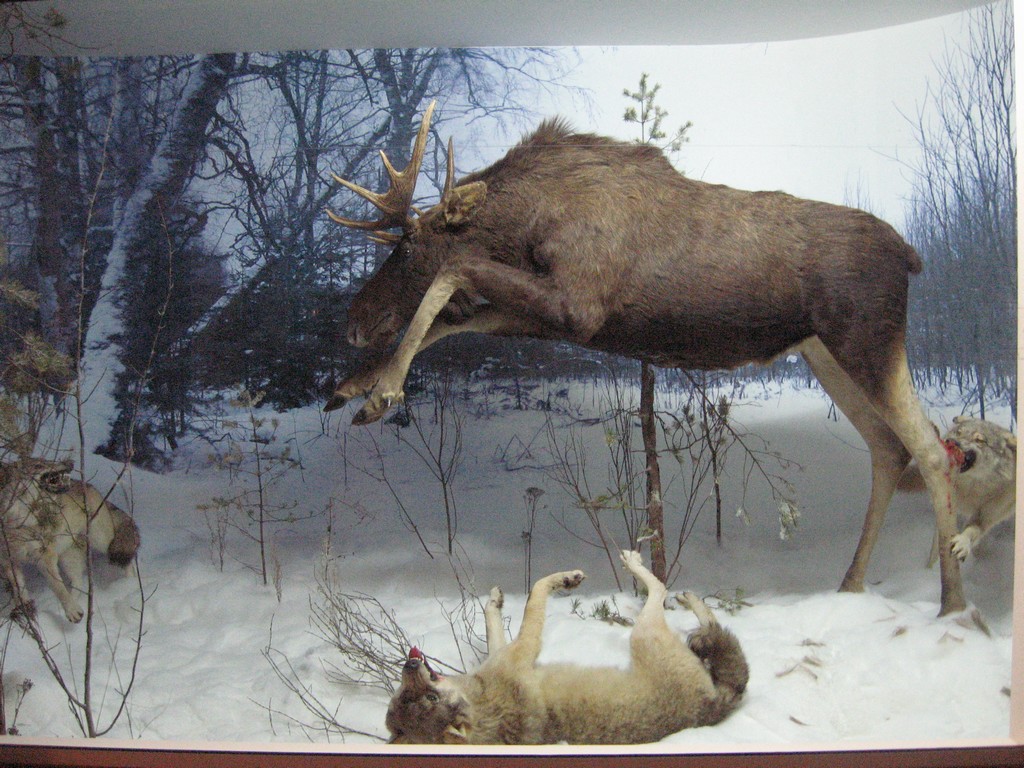 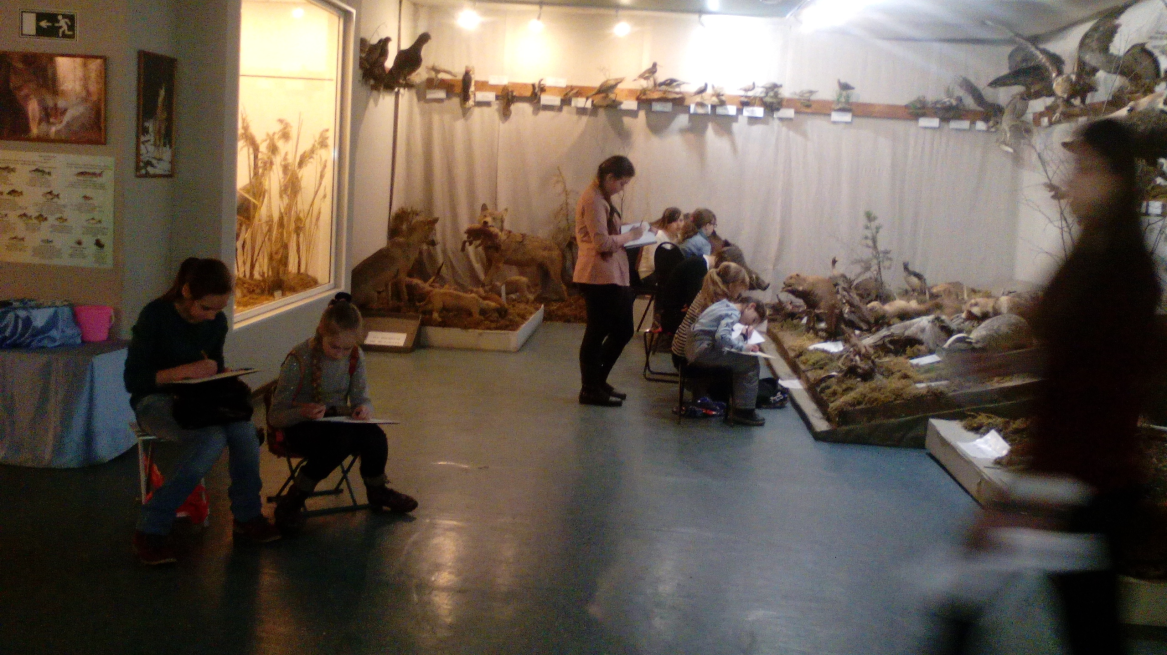 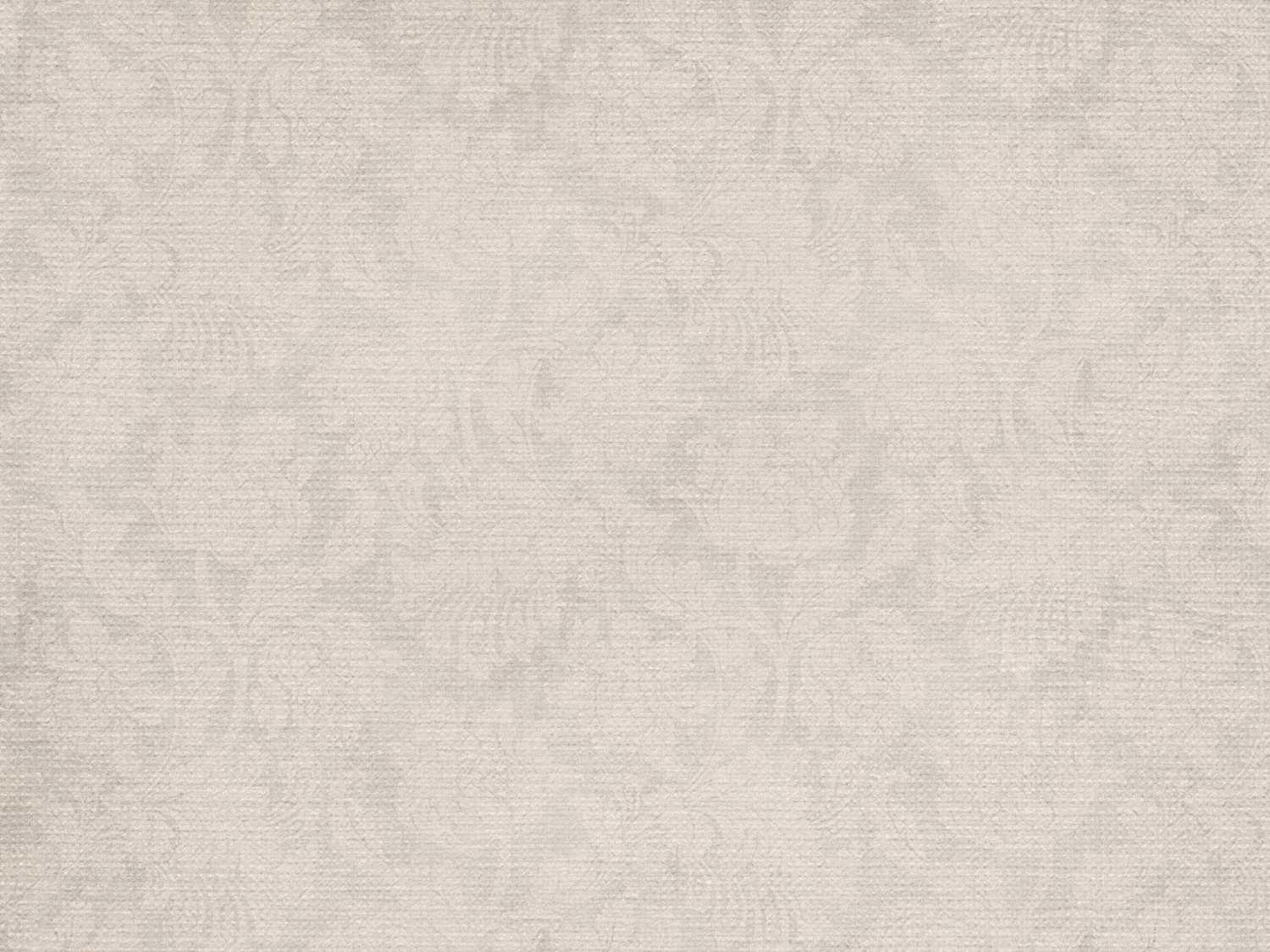 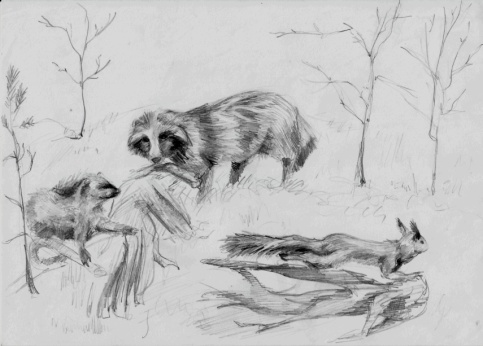 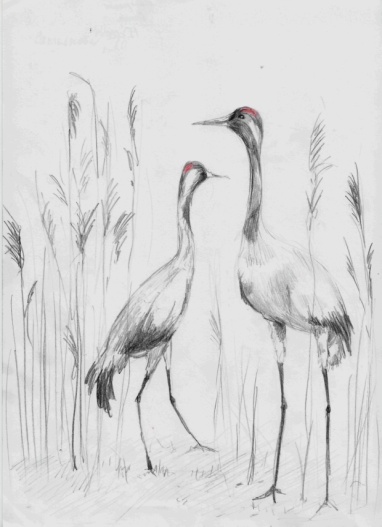 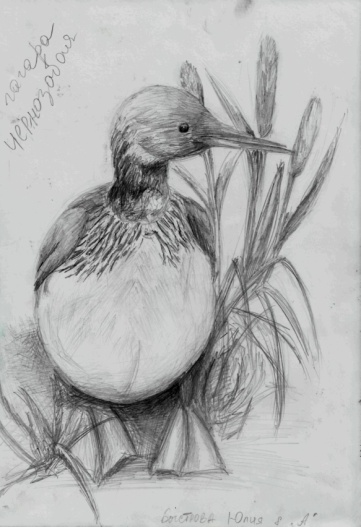 ВЫЕЗДНОЕ ЗАНЯТИЕ
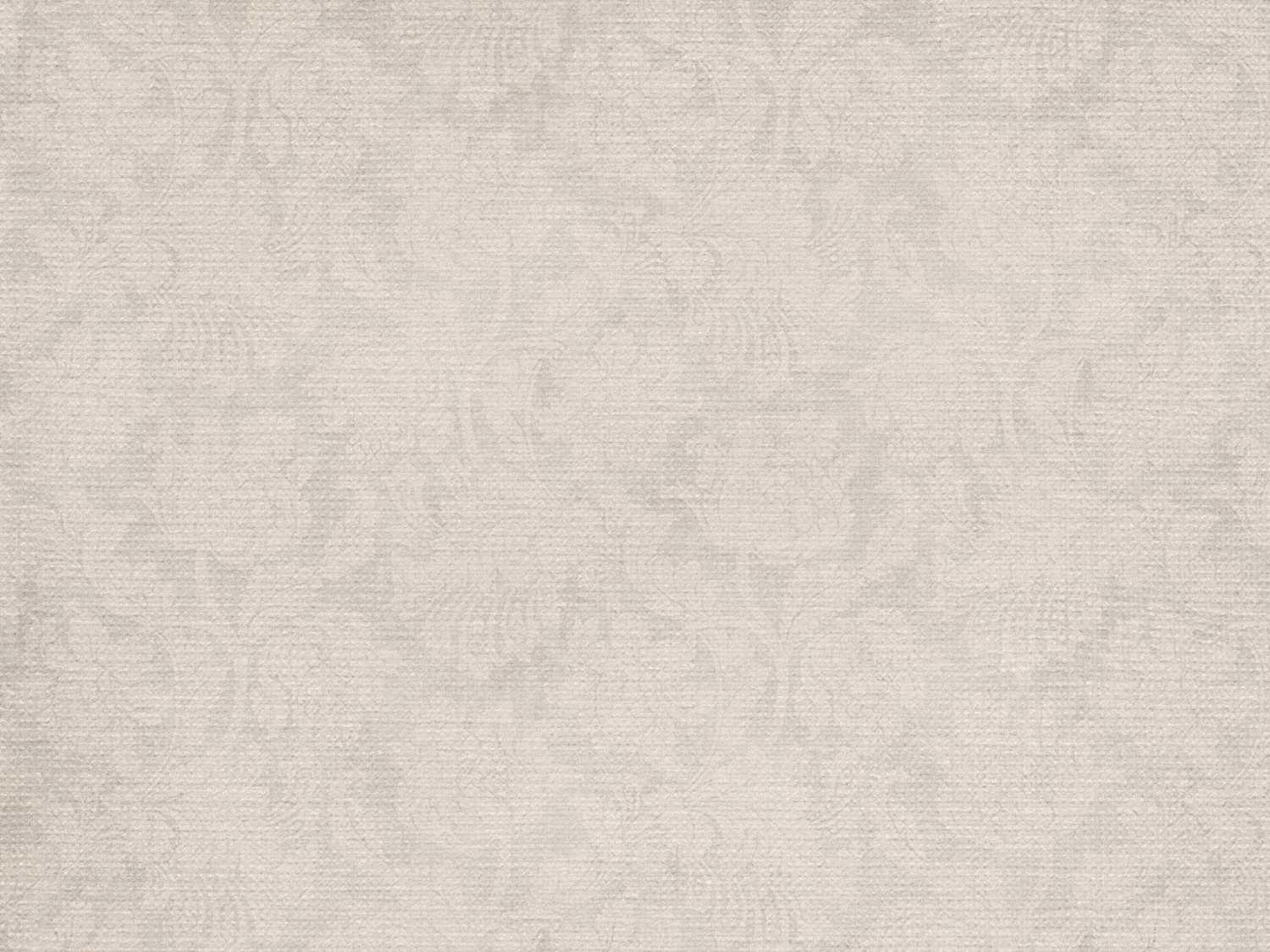 «Художник о войне». 
Батально-исторический жанр.
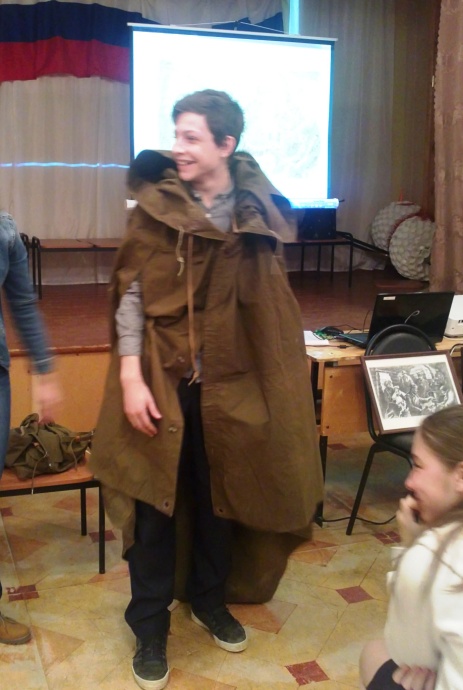 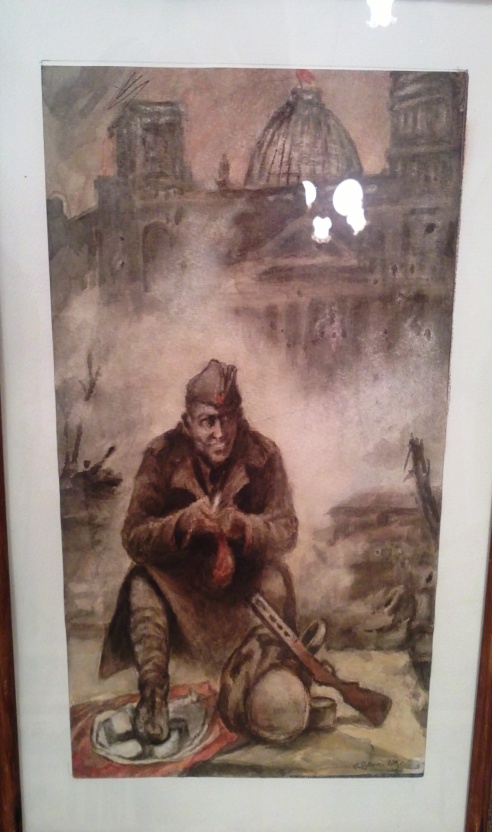 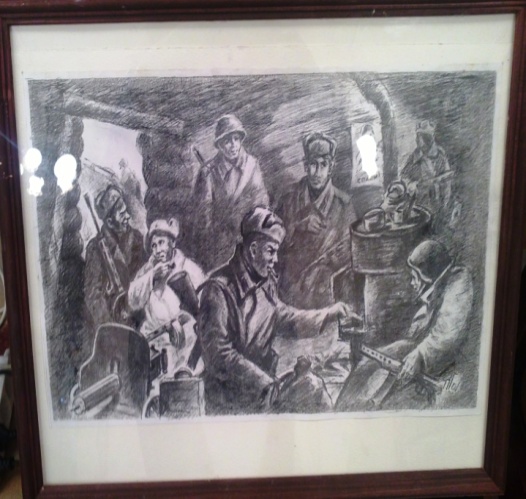 Воспоминания о днях войны в карандашных набросках, сделанных на фронте и по военным воспоминаниям , стали основой занятия. Автор рисунков - Павел Гресс. 
На работах - самые яркие моменты фронтового пути его родной стрелковой дивизии.
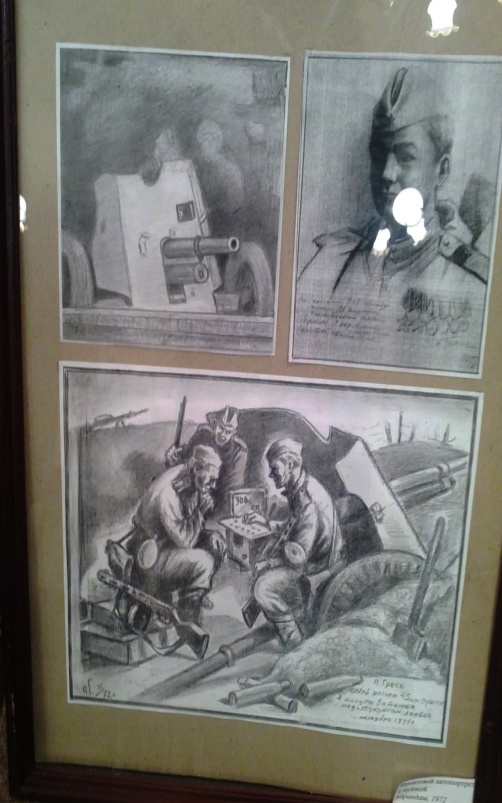 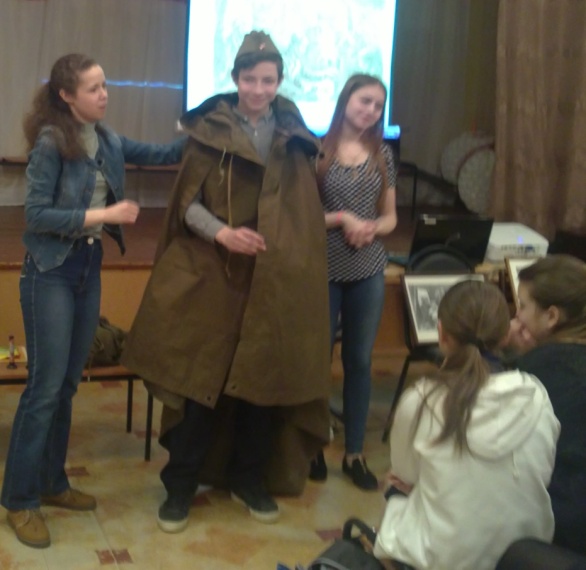 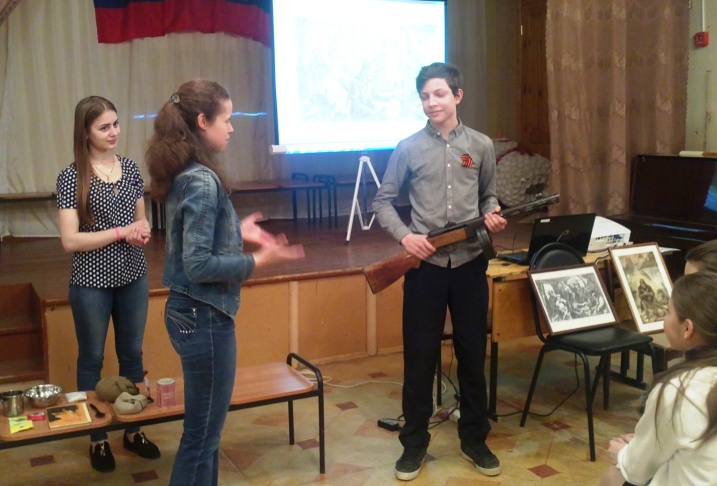 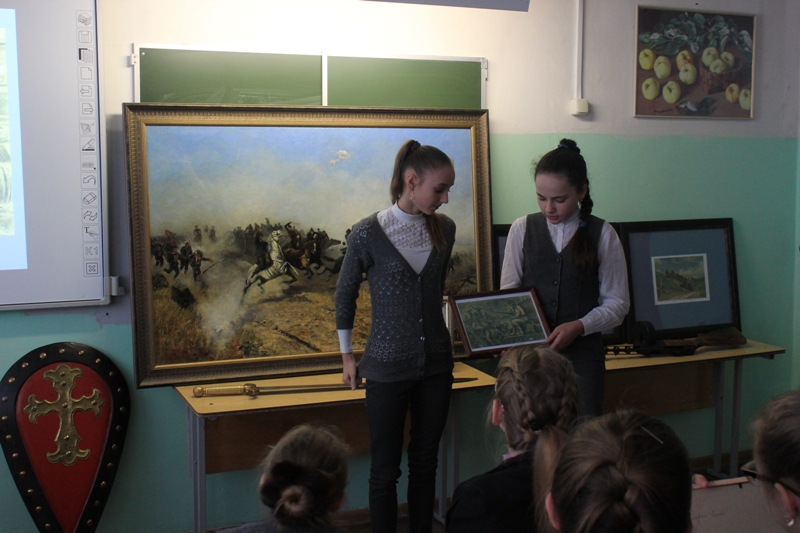 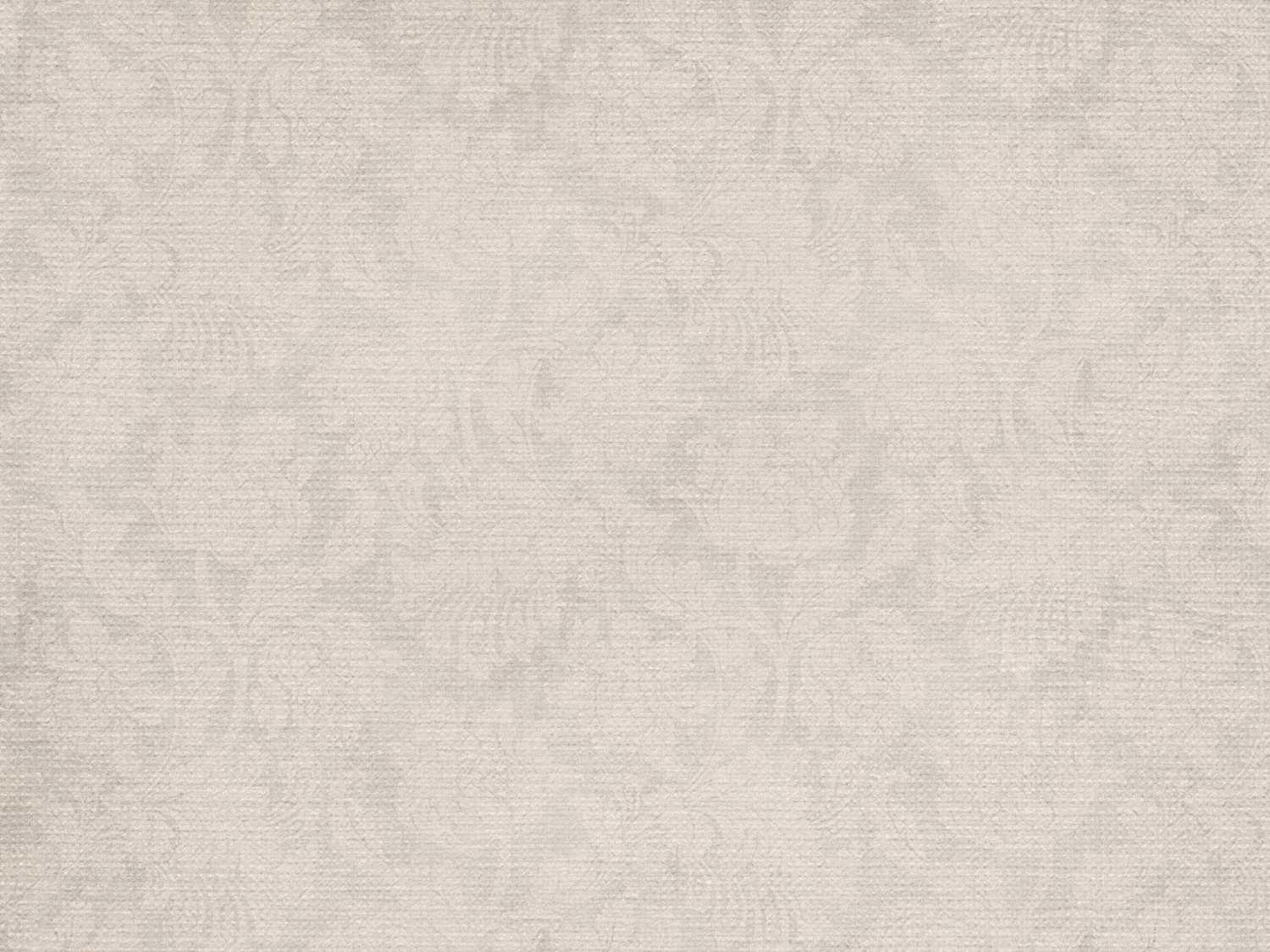 Гимназия № 15 урок
Пейзаж 
в русском искусстве
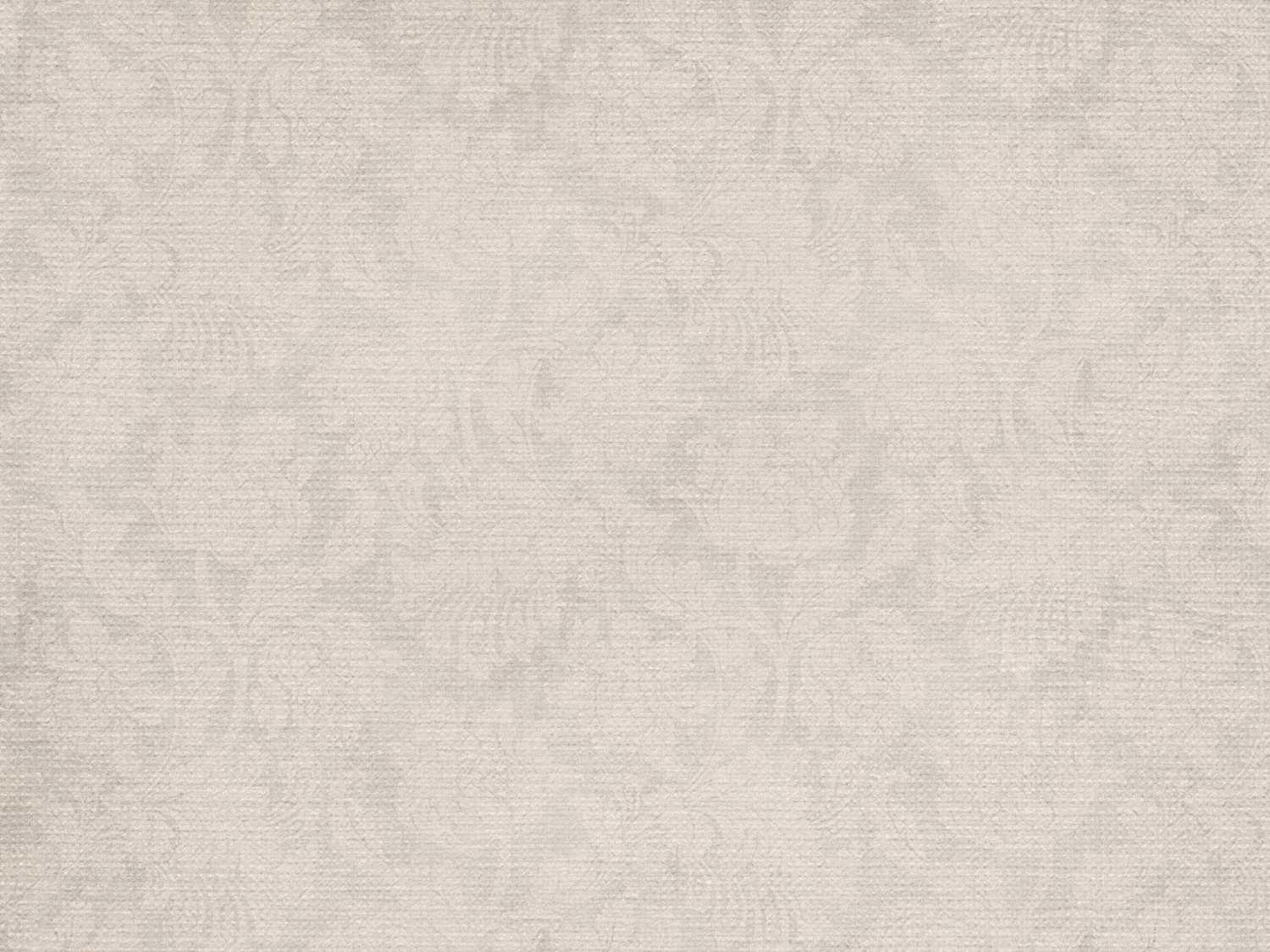 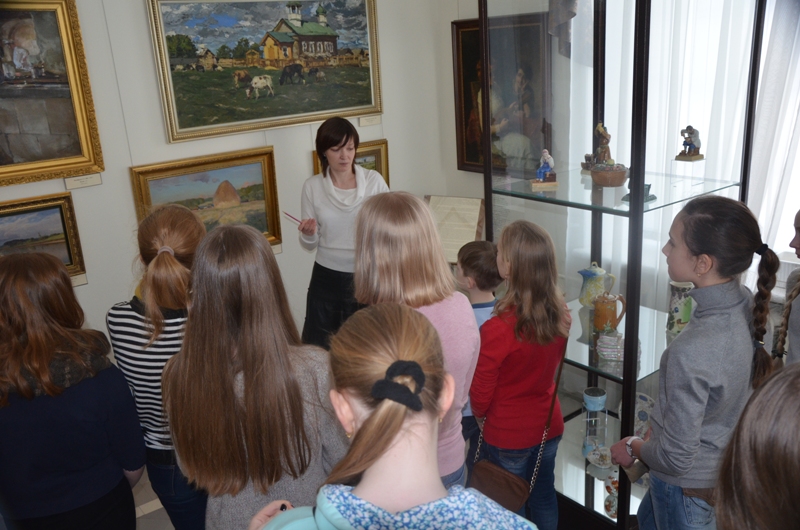 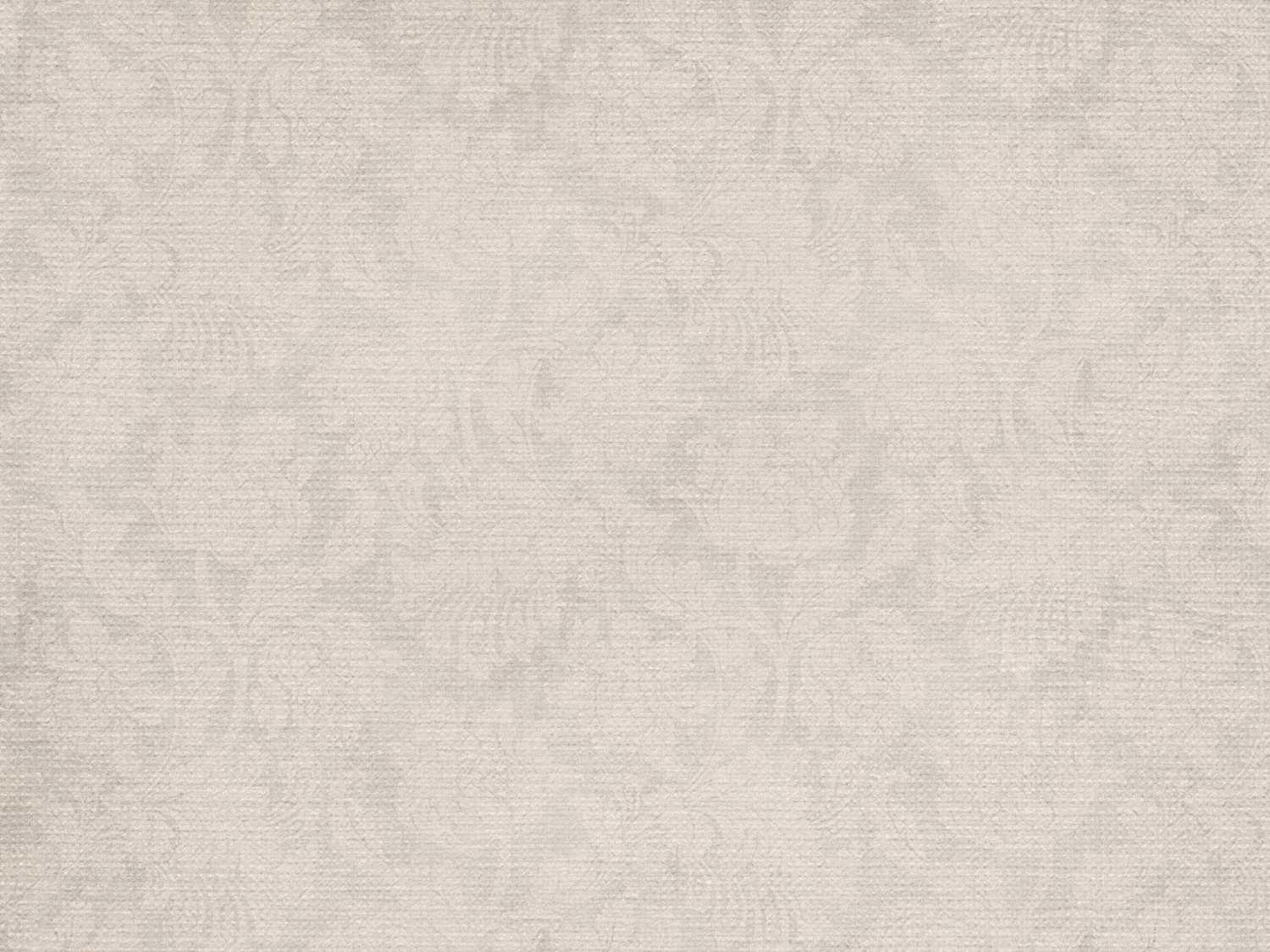 праздничное мероприятие«Посвящение в художники»
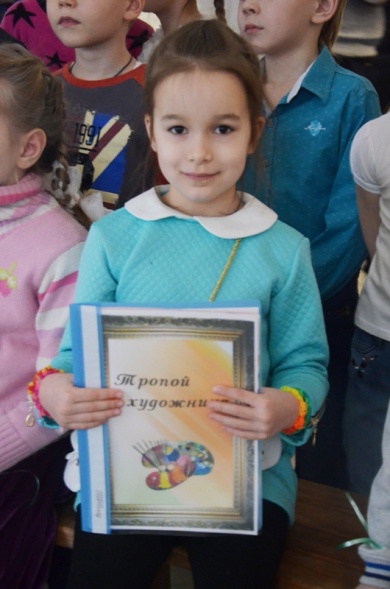 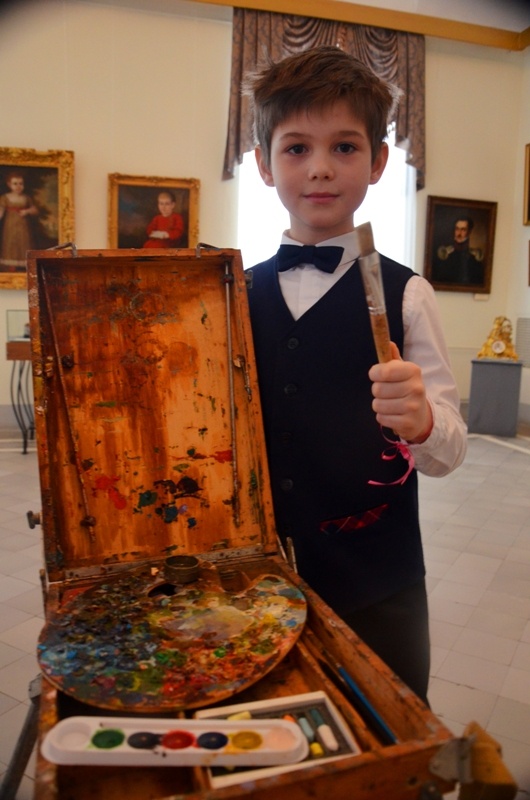 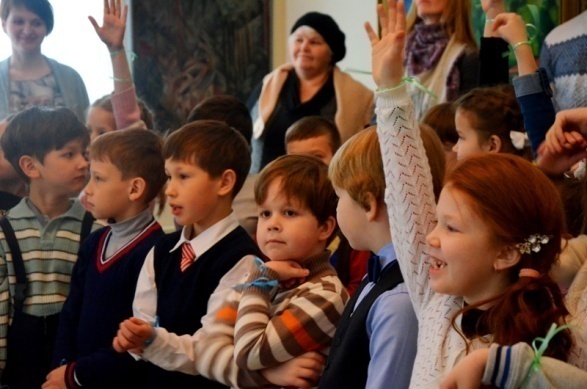 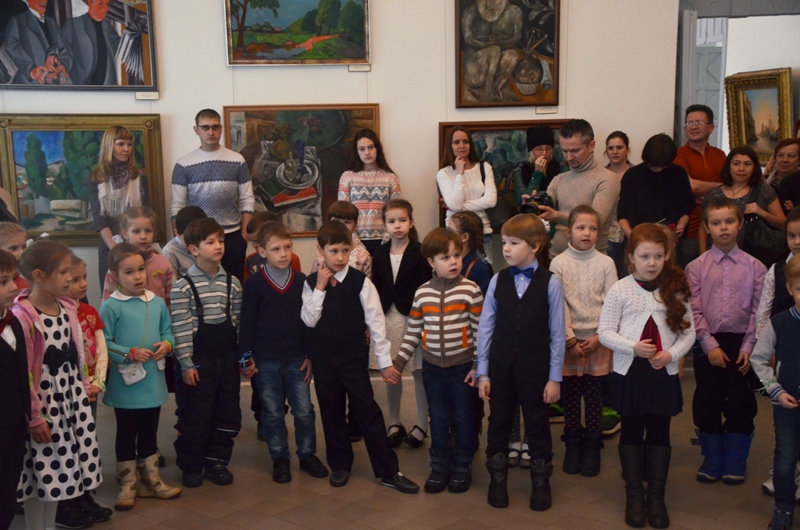 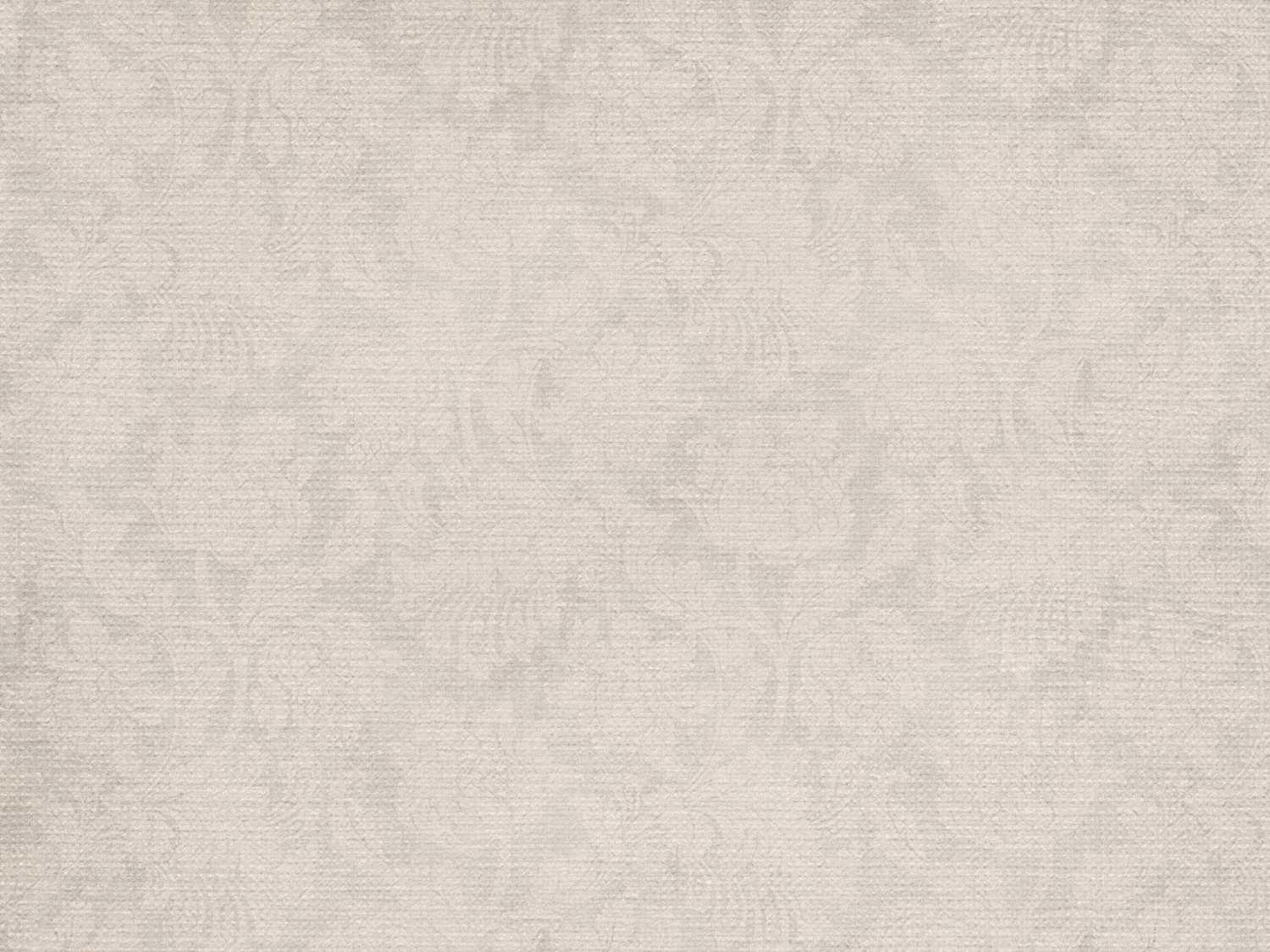 Благодарим, тебя искусство!
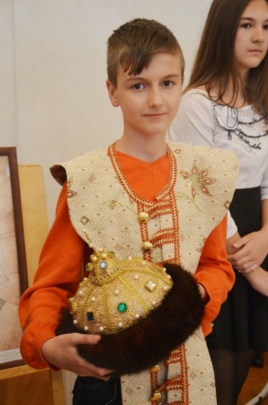 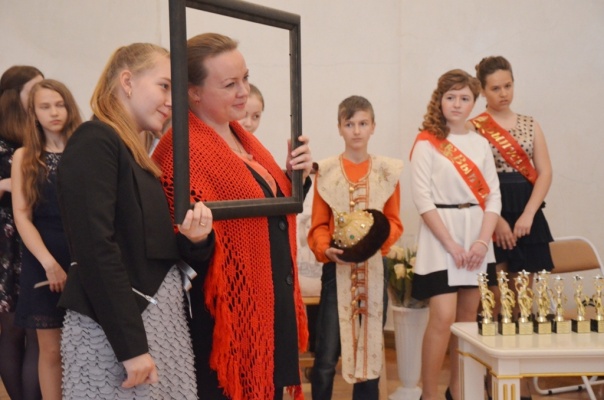 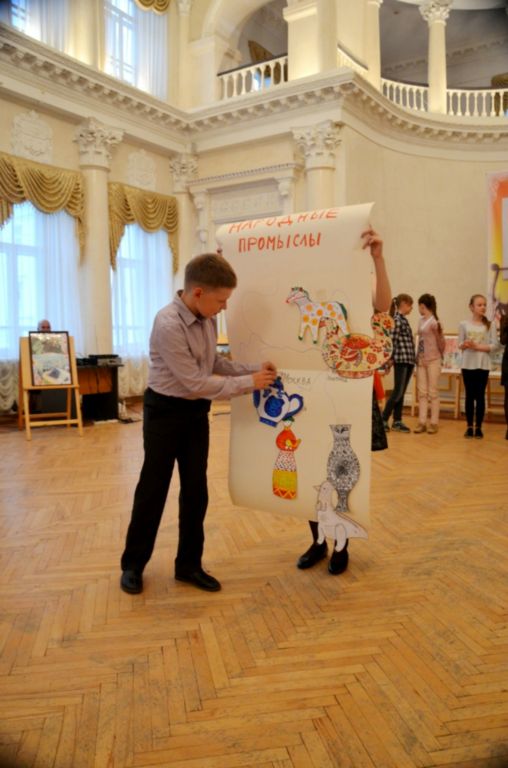 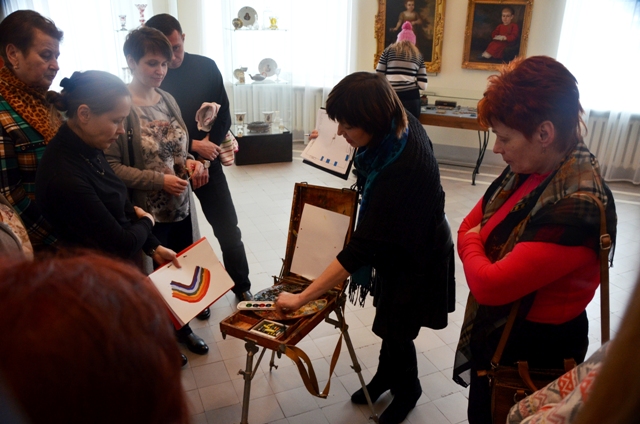 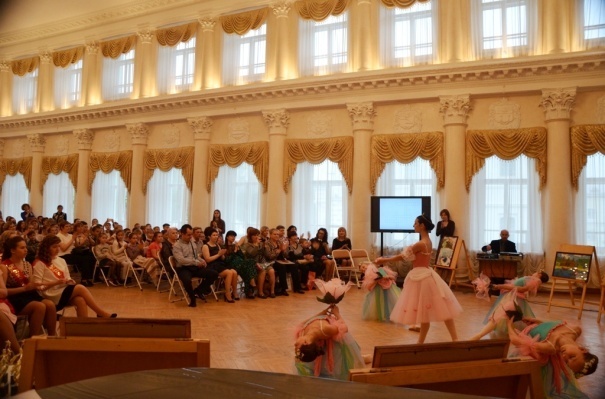 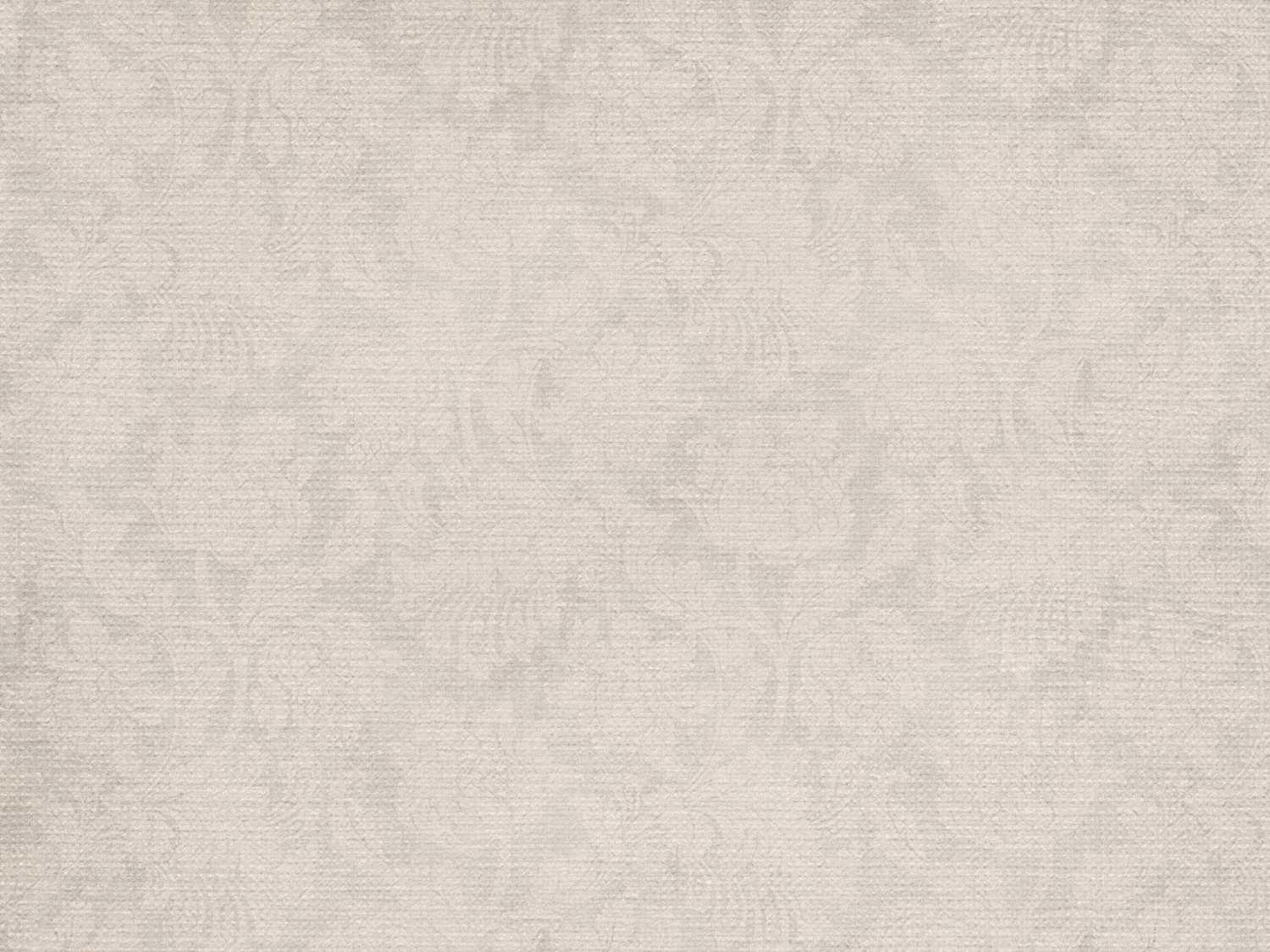 Детская художественная школа № 1 им. Н.П.Шлеина
занятия по программе «История Искусств»
 – абонементная форма
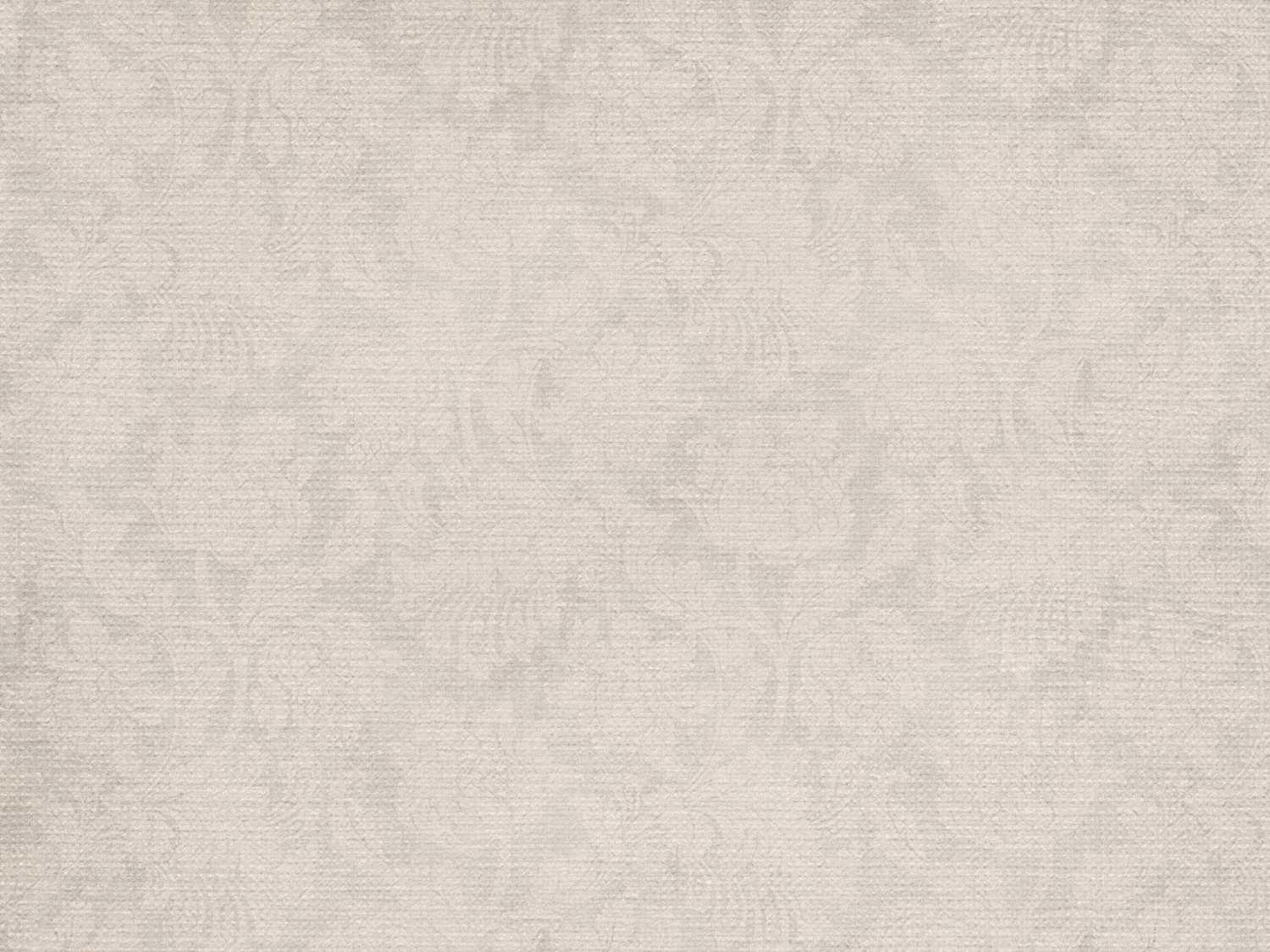 Искусство Древней Греции в архитектуре Костромы
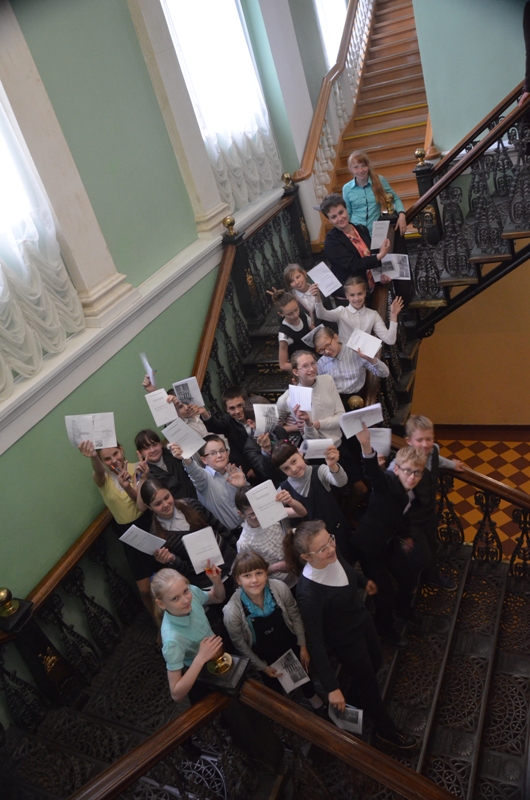 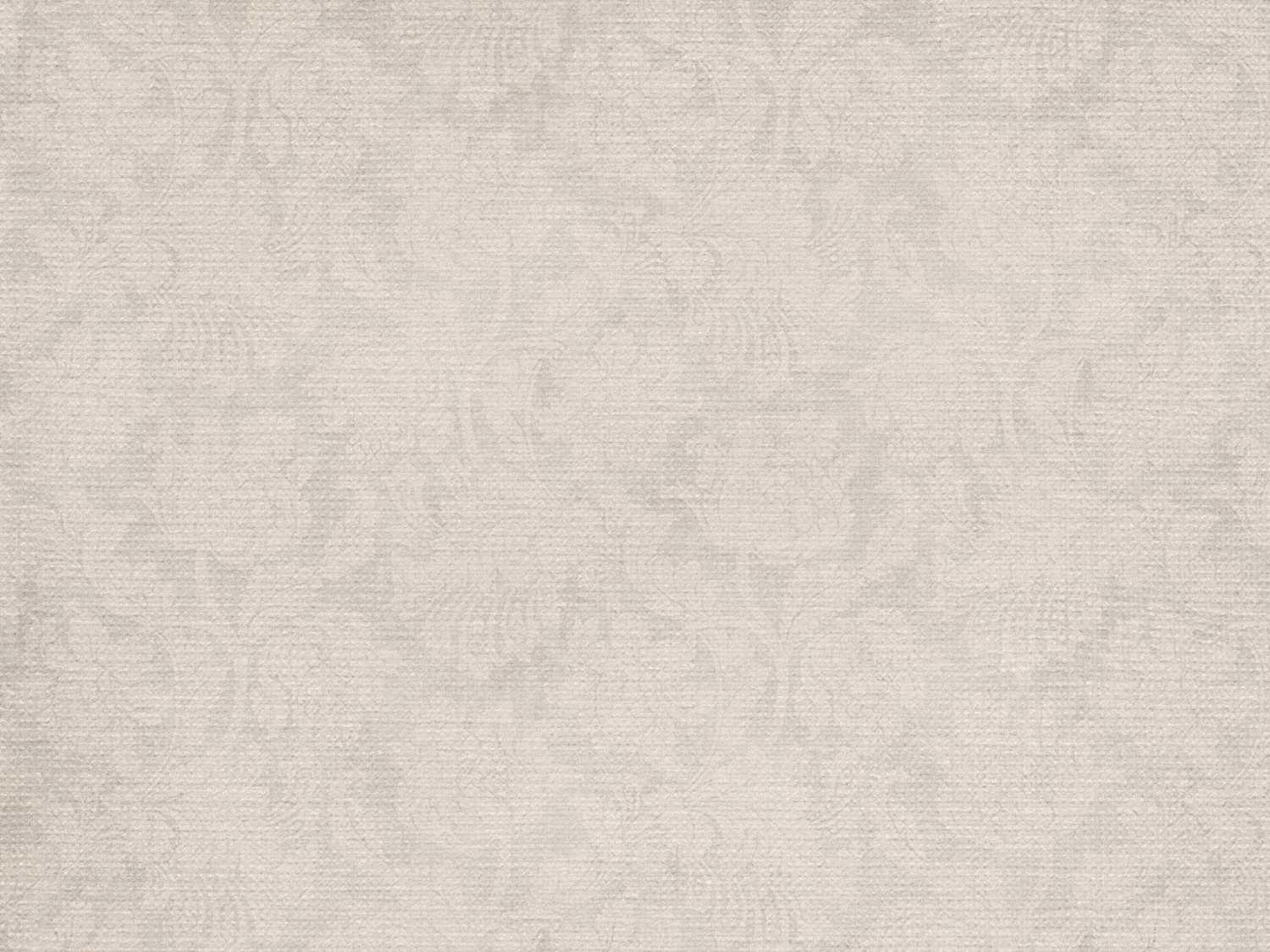 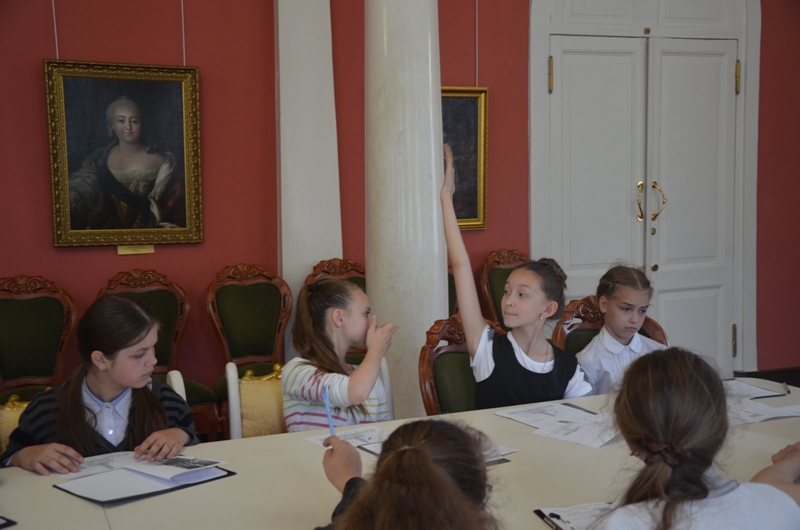 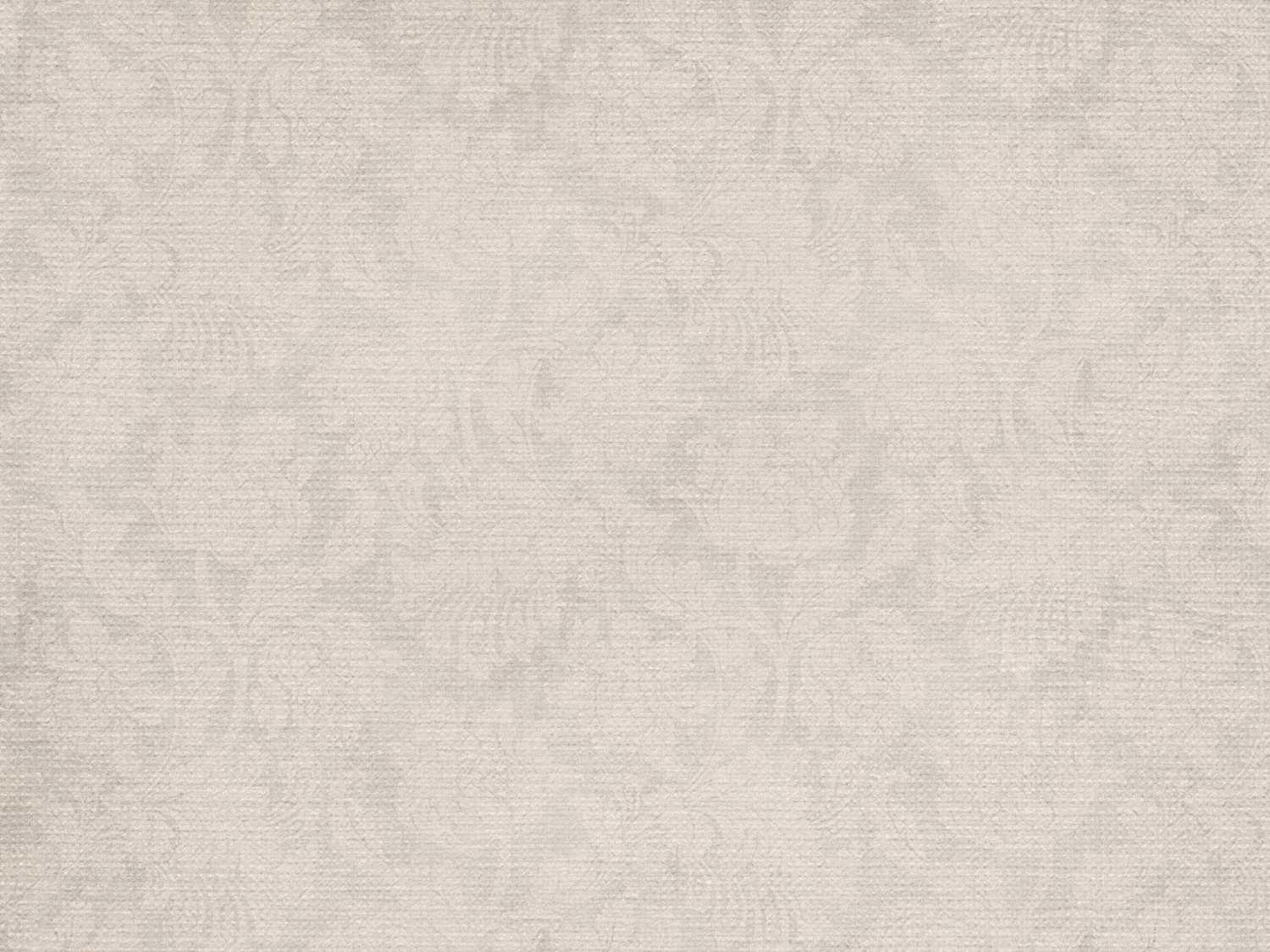 Конкурсная и выставочная деятельность
Выставки детского творчества для   
  учреждений доп. образования
- Конкурсы
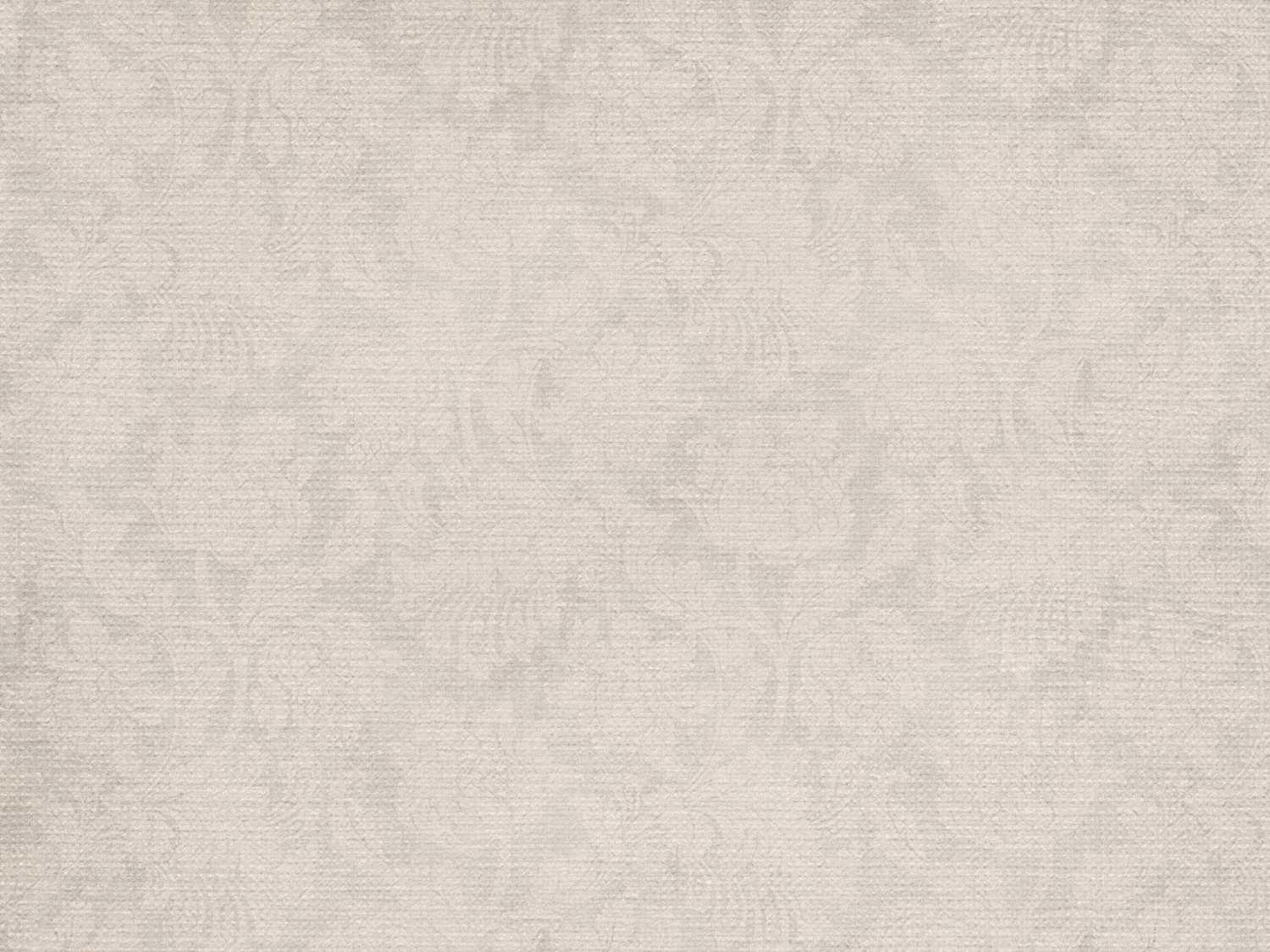 Выставки детского творчества
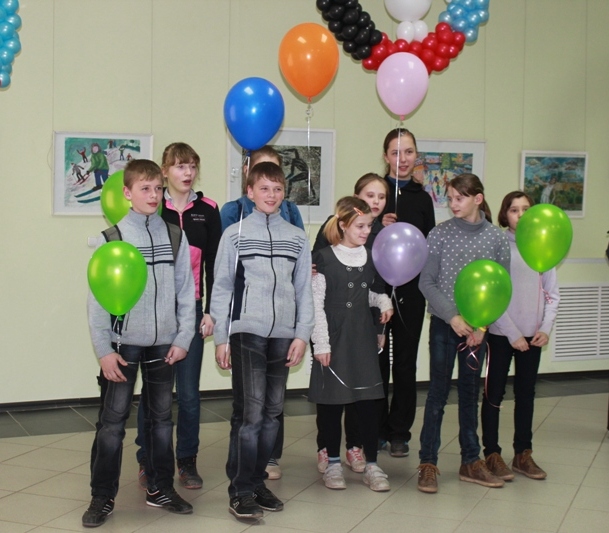 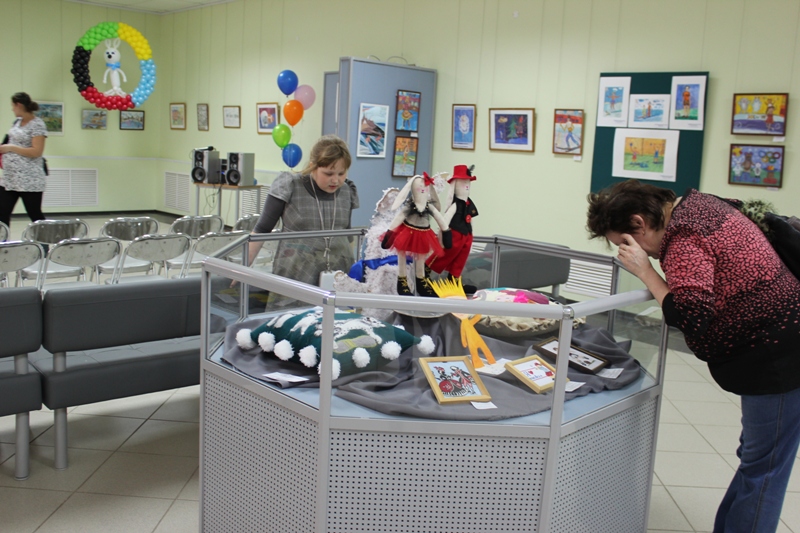 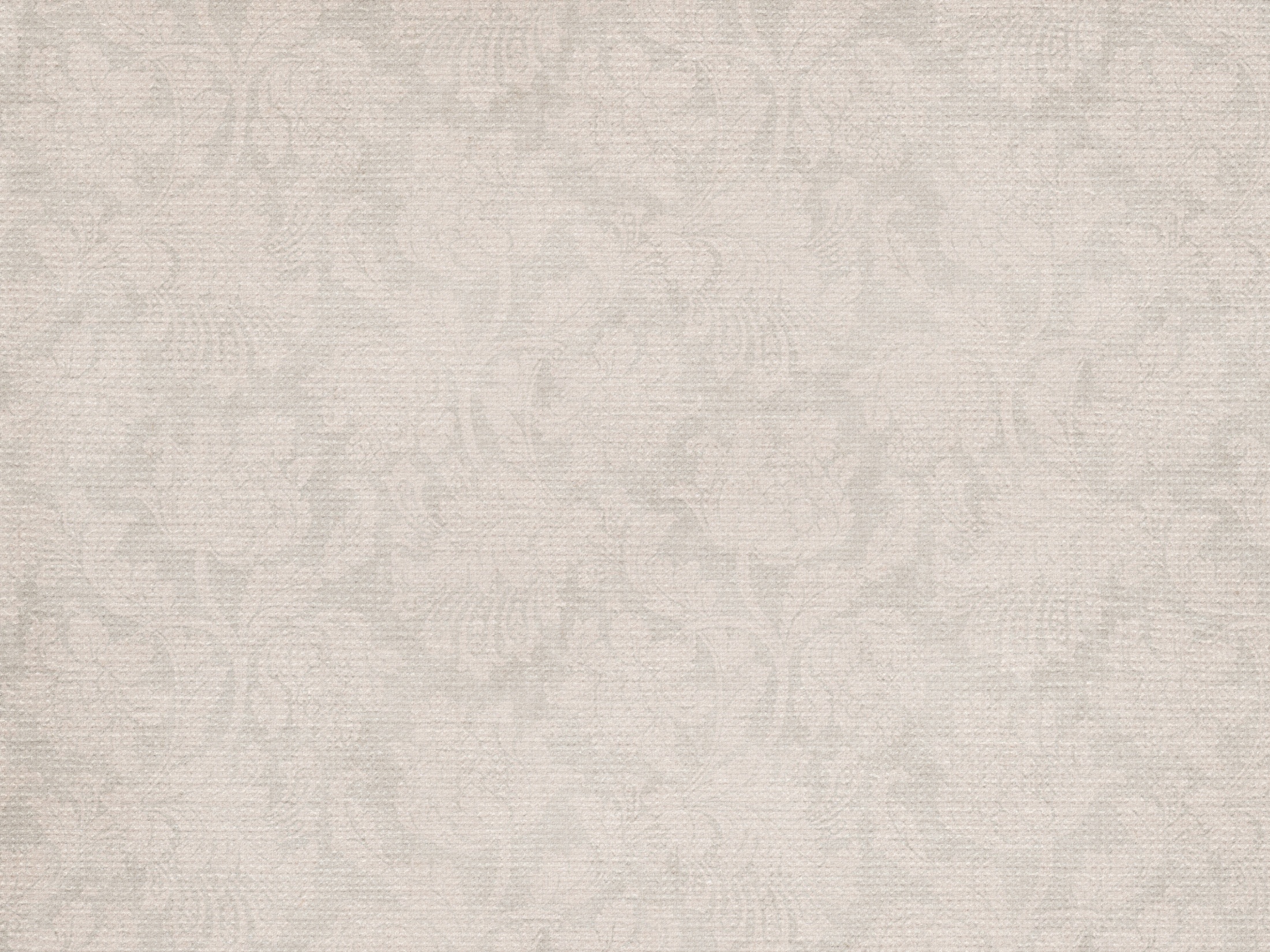 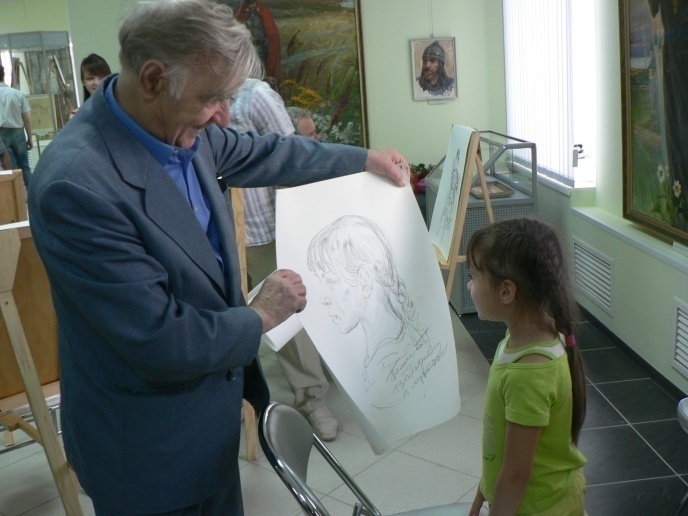 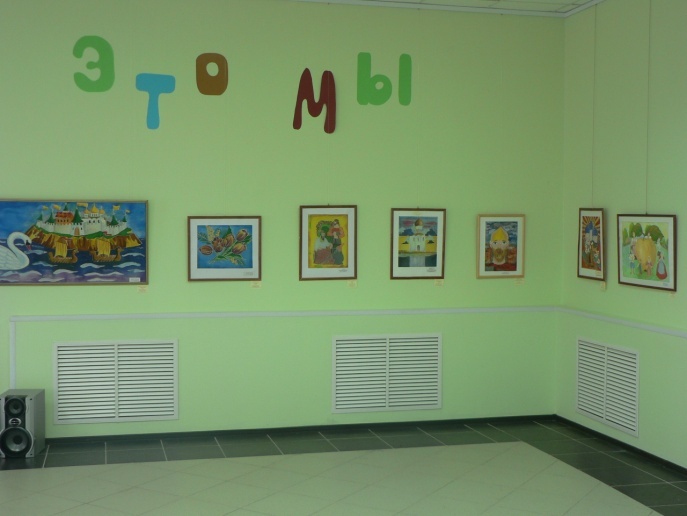 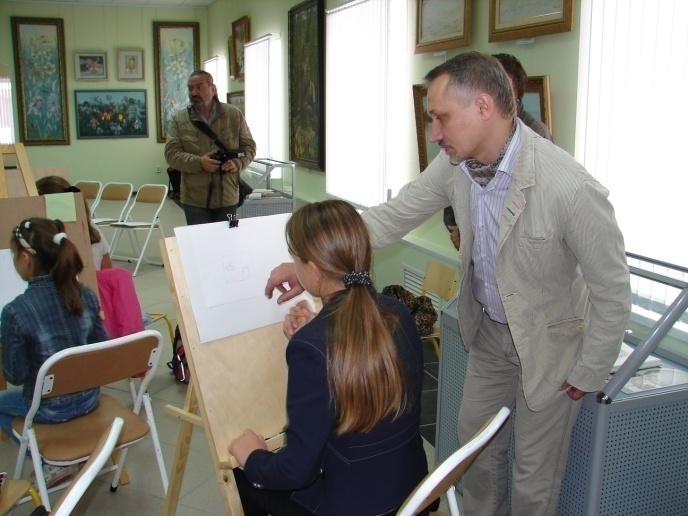 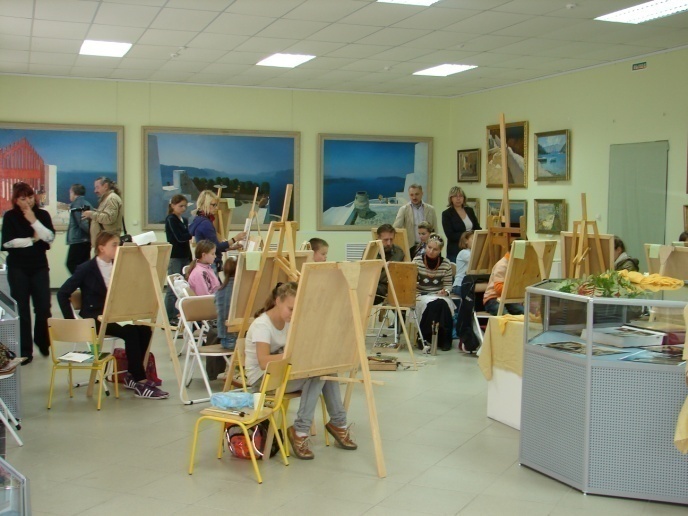 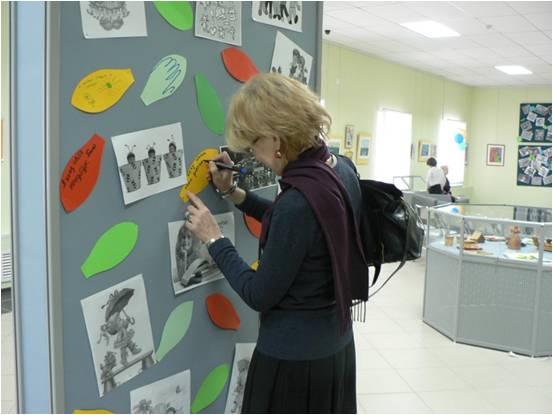 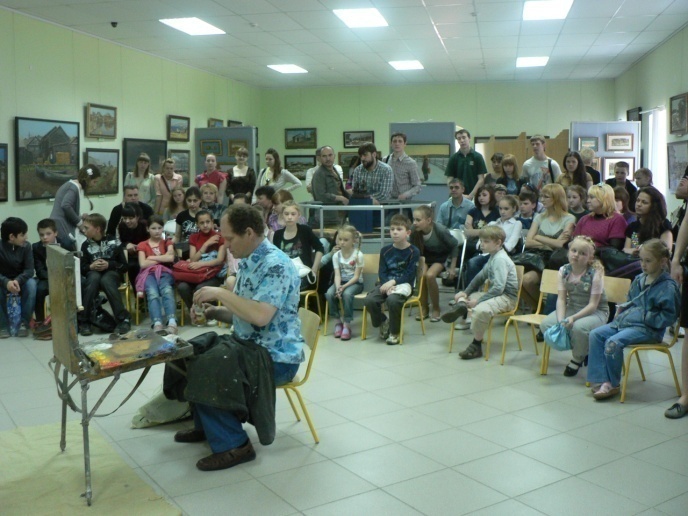 выставки детского творчества для учащихся  учреждений 
доп. образования
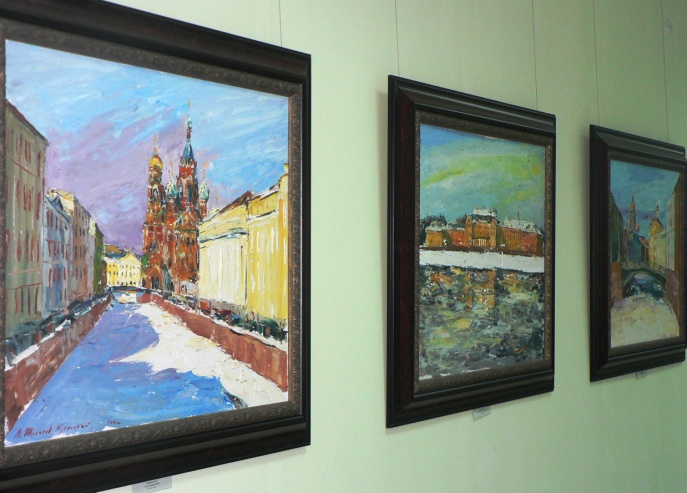 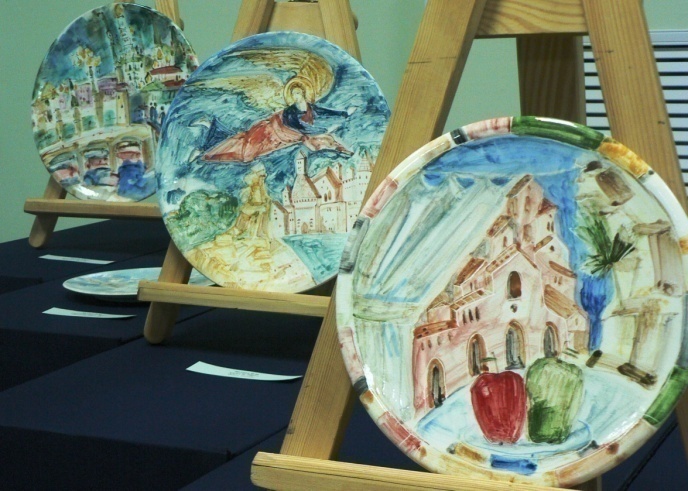 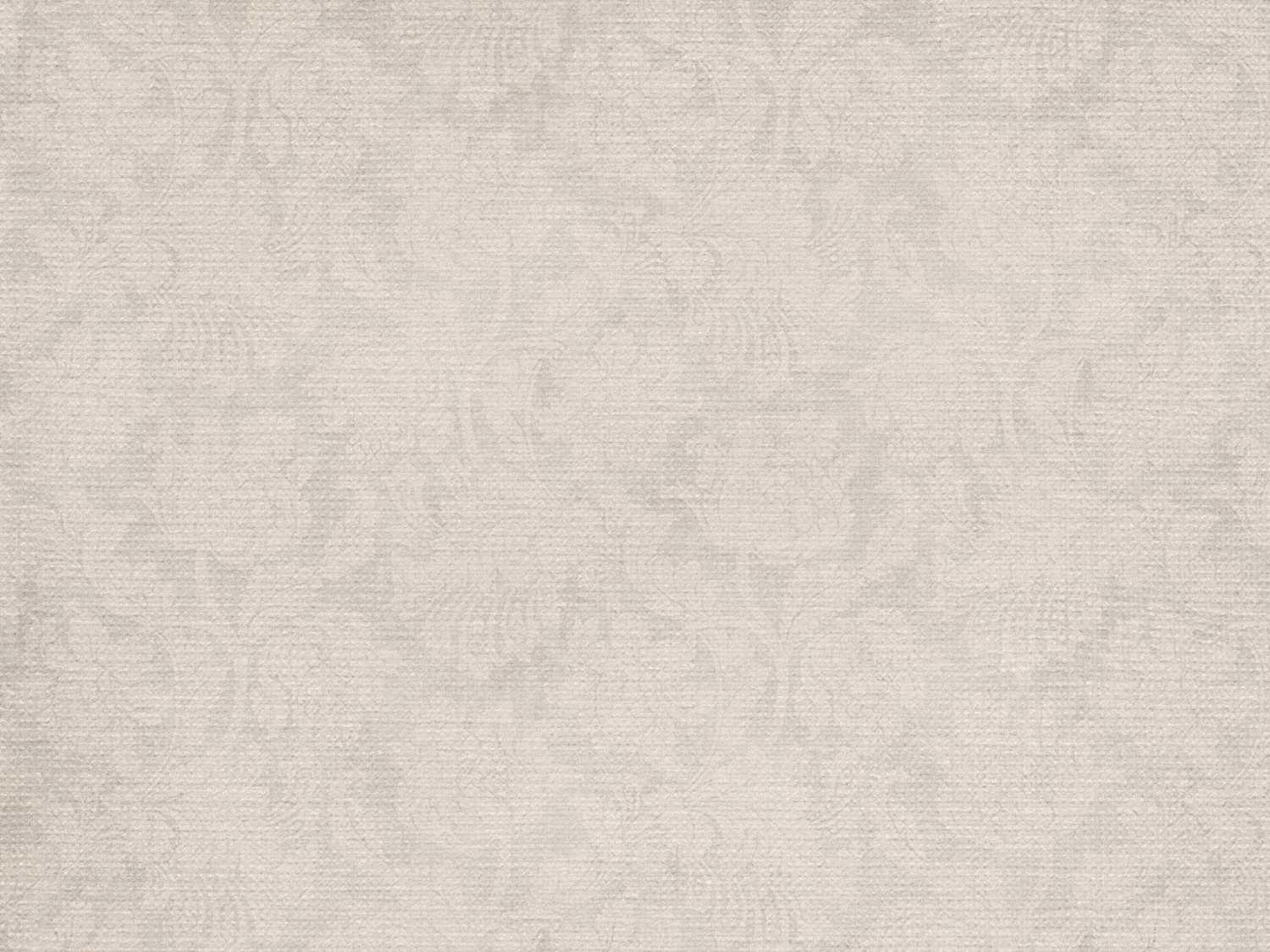 Конкурсы КМЗ 2019
Костромской областной творческий конкурс «Басни Ивана Крылова»,посвященный 250-летию со дня рождения И.А. Крылова 

Семейный конкурс «Такие разные коровки»

Конкурс "Рисунок на асфальте" 

Конкурс «Снегуркина рукавичка - варежке сестричка» 

конкурс фотозон «Масленичные затеи в Слободе»

конкурс театрально - развлекательных и фольклорно - игровых программ «А мы Масленицу величаем!»

Областной открытый конкурс масленичных кукол «Государыня Масленица - 2019»
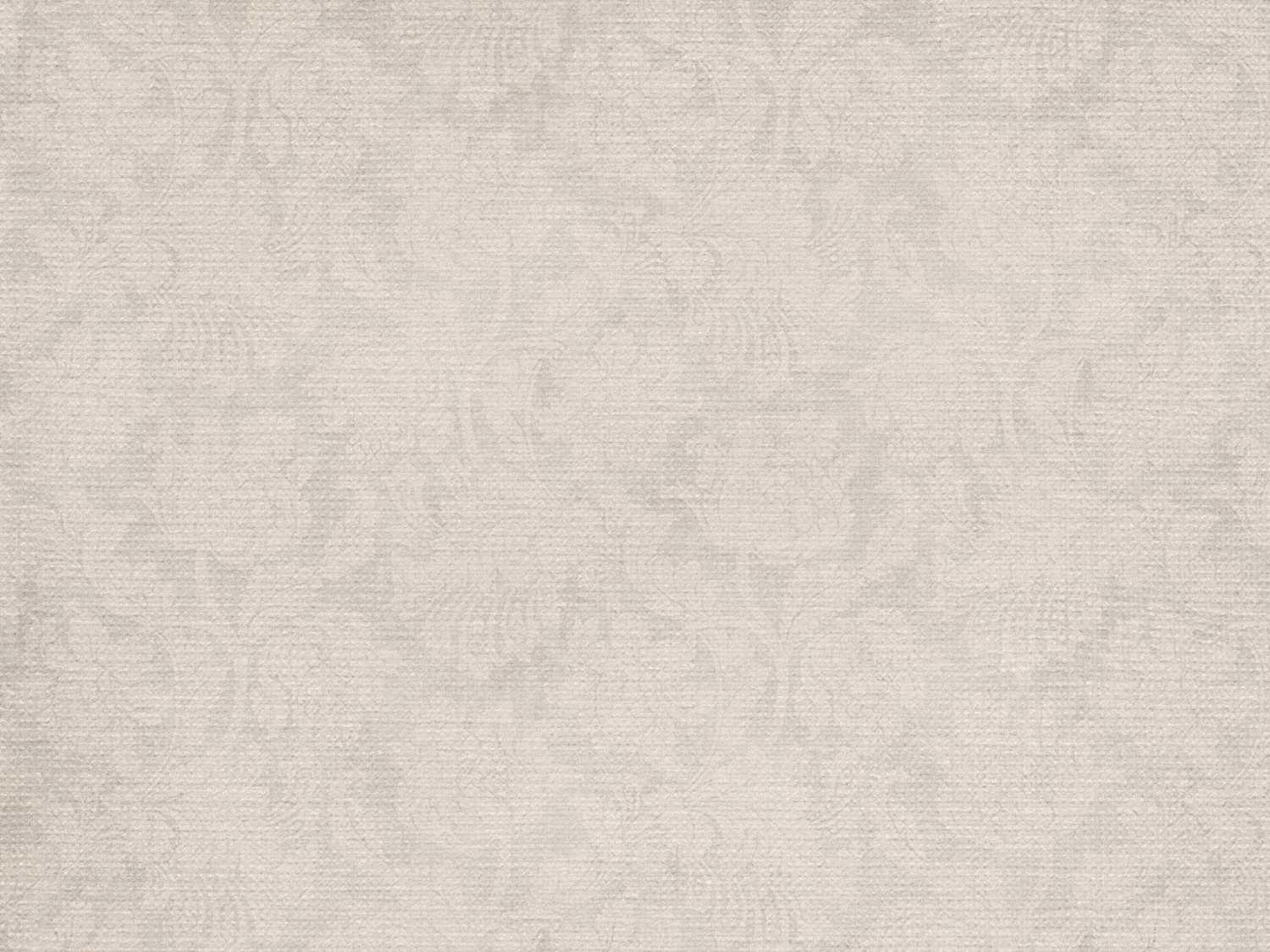 Каникулы в музее
интересное проведение досуга
«сделать и унести с собой»
эксклюзивность и уникальность услуги
значимость и видимость результата для родителей
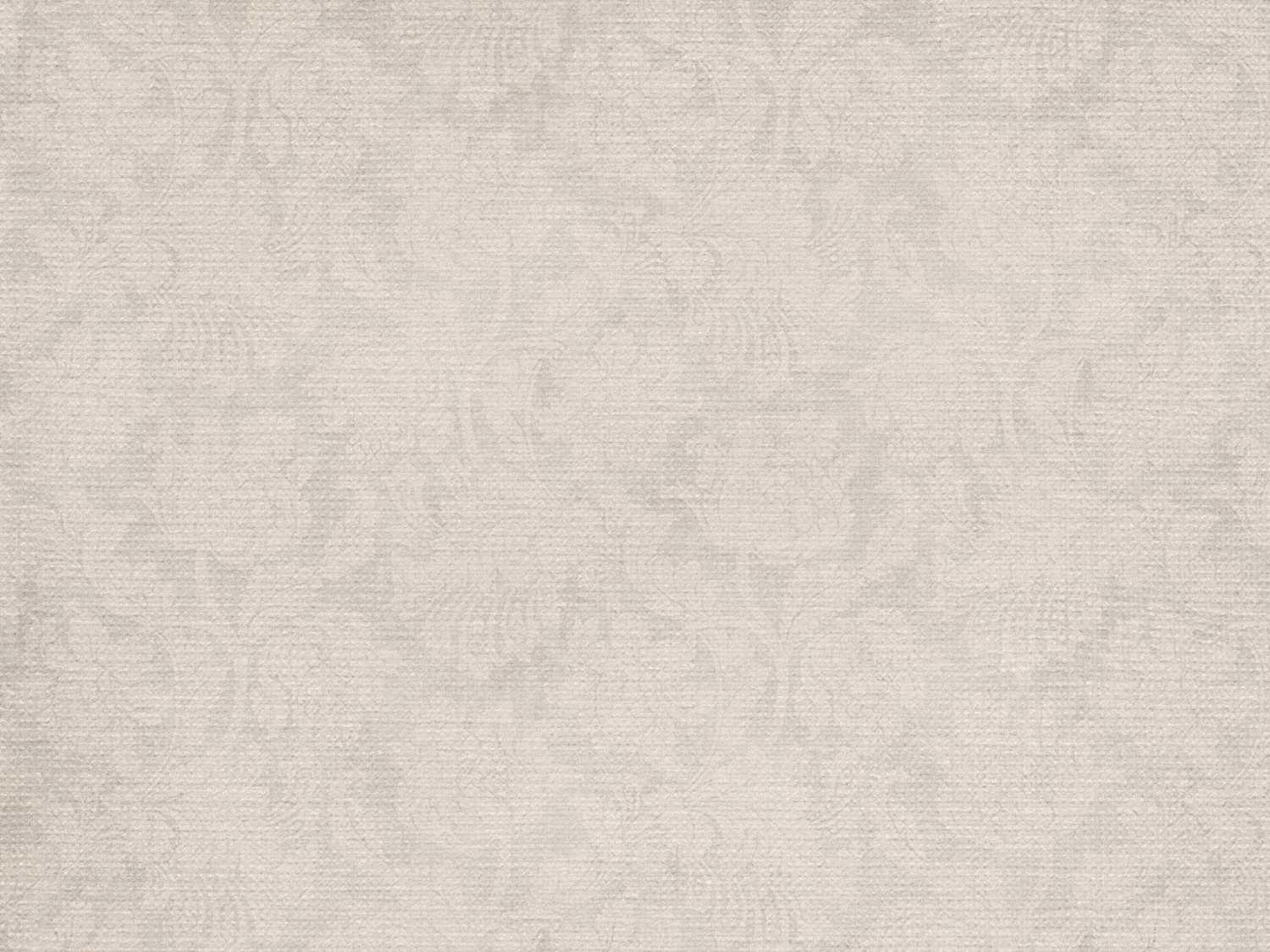 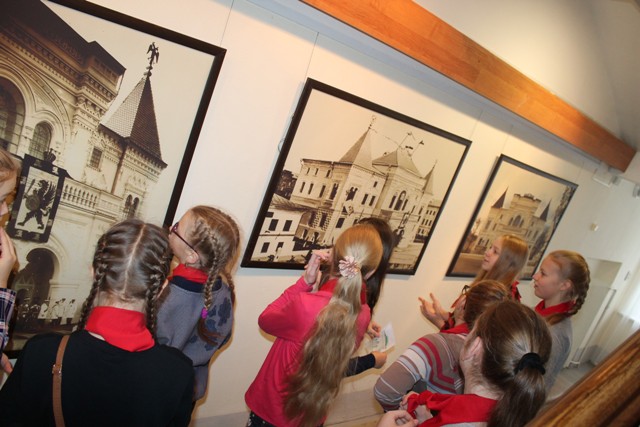 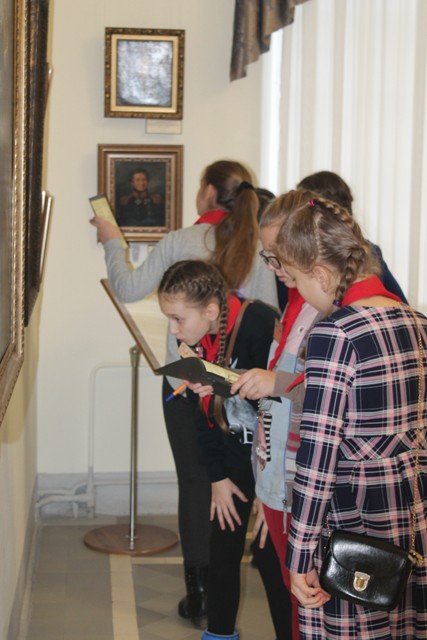 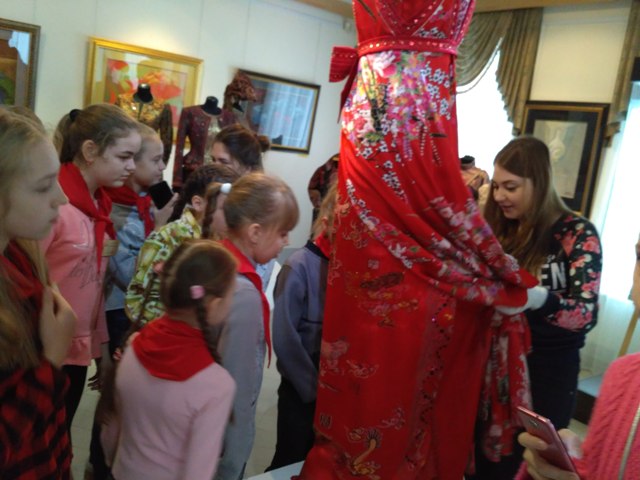 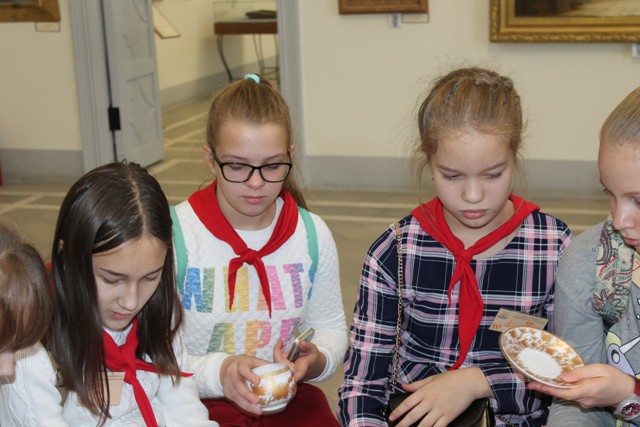 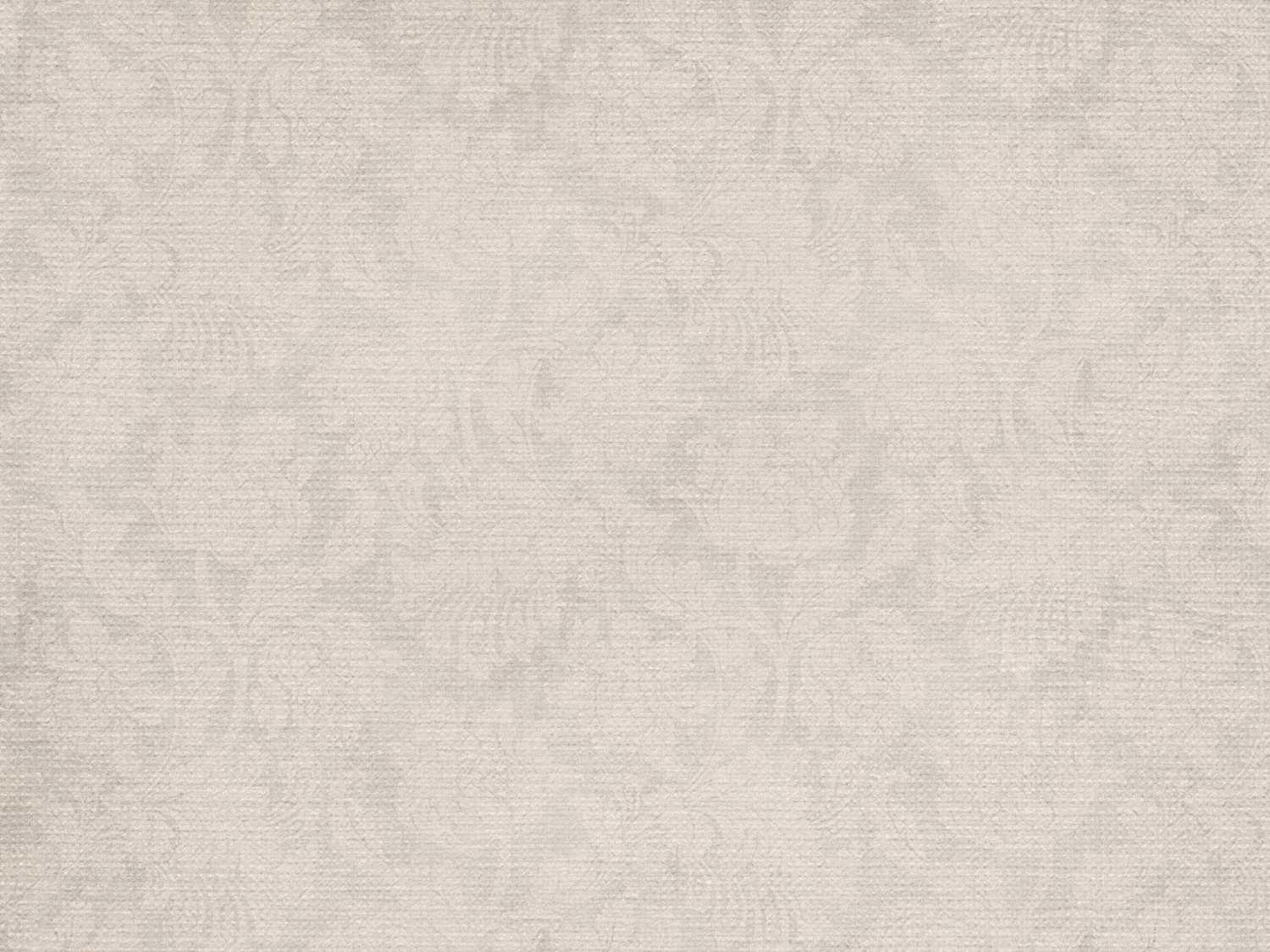 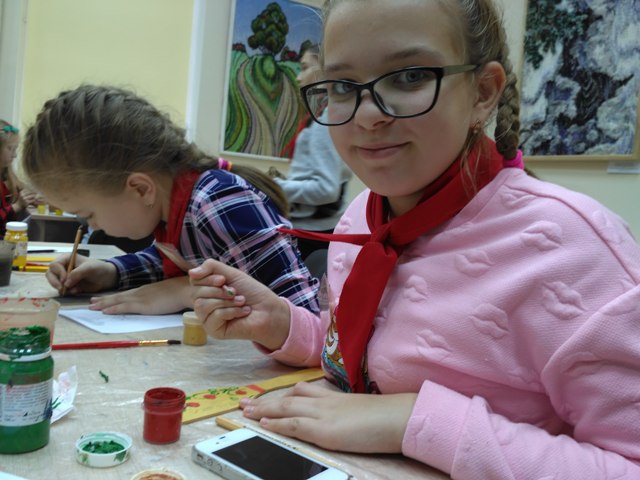 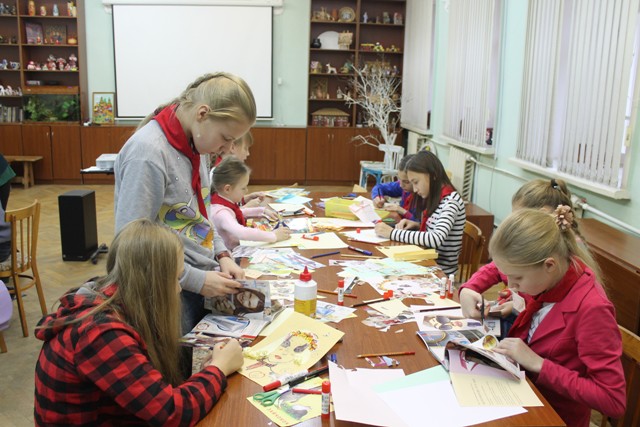 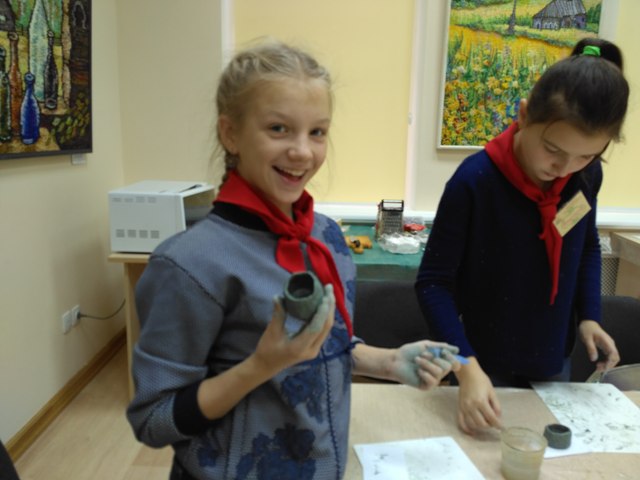 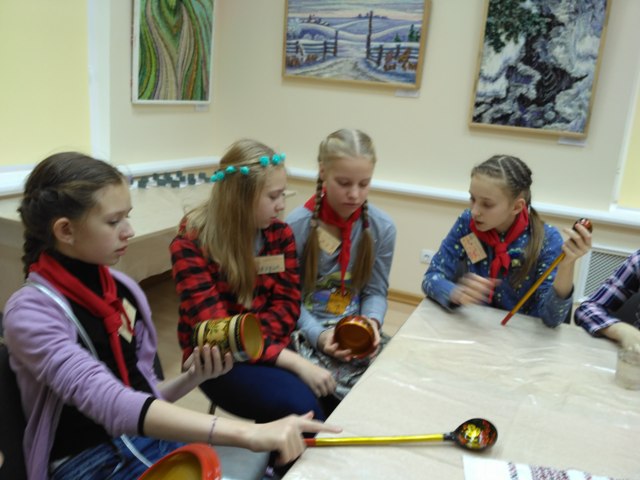 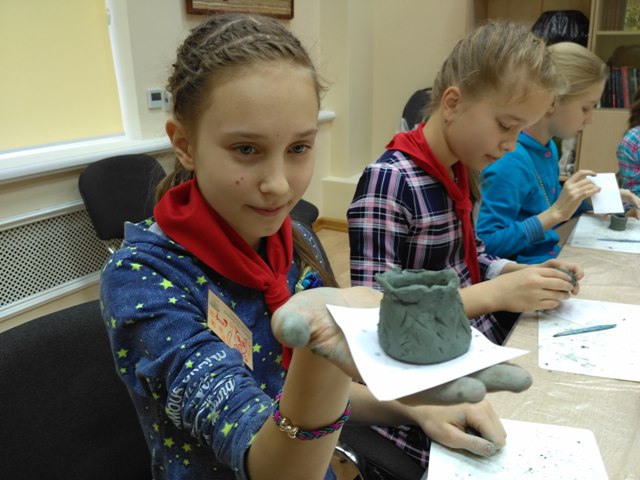 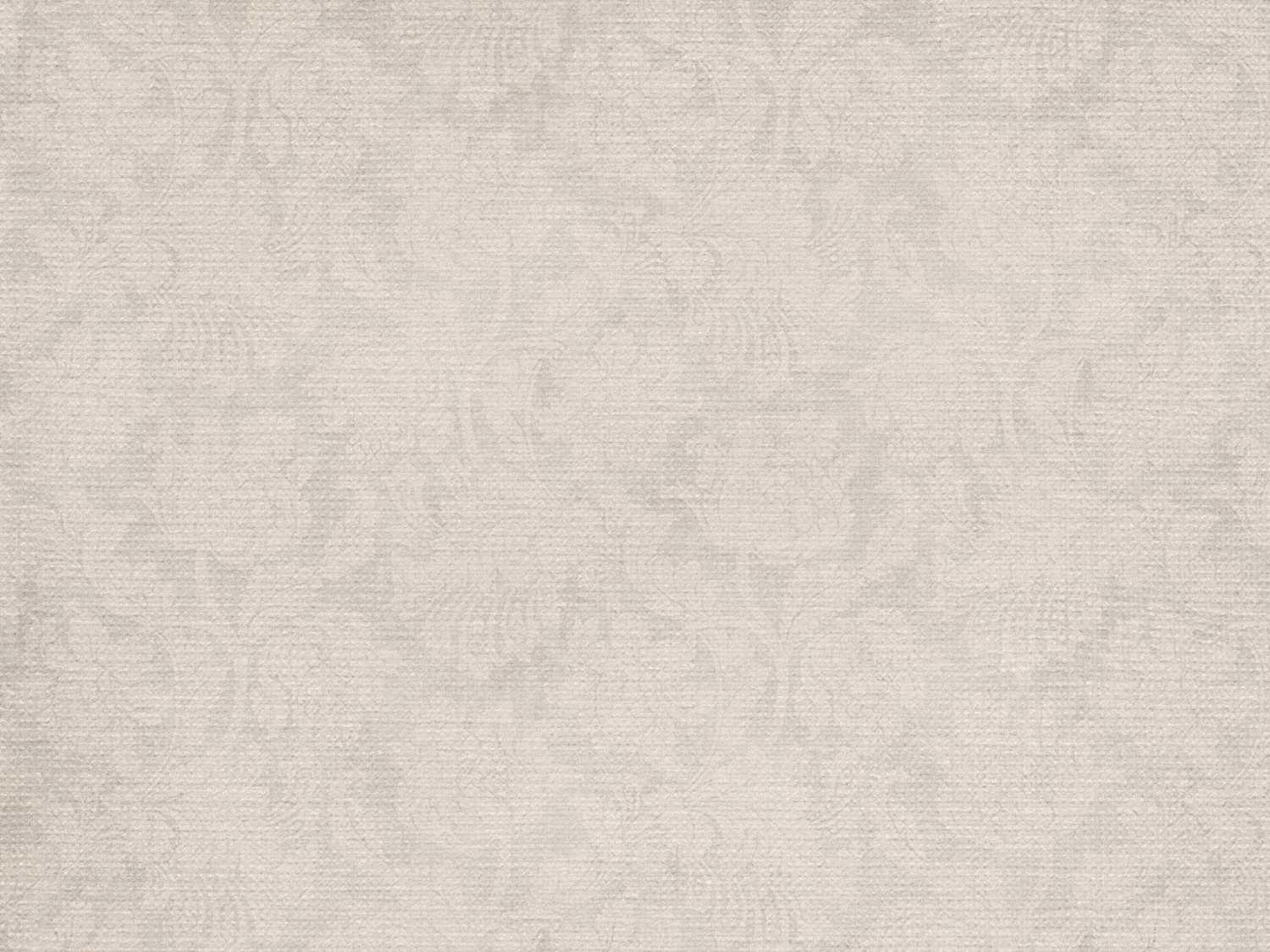 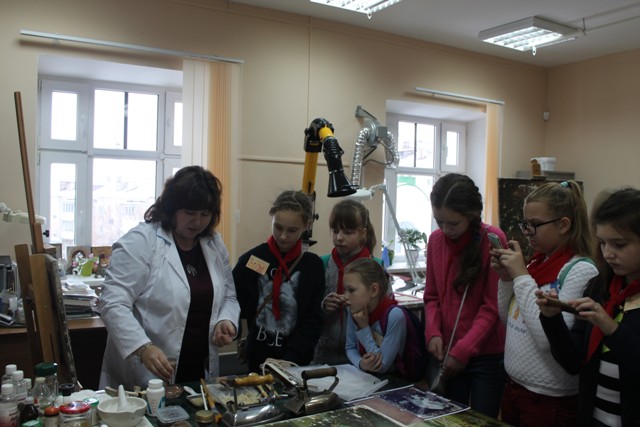 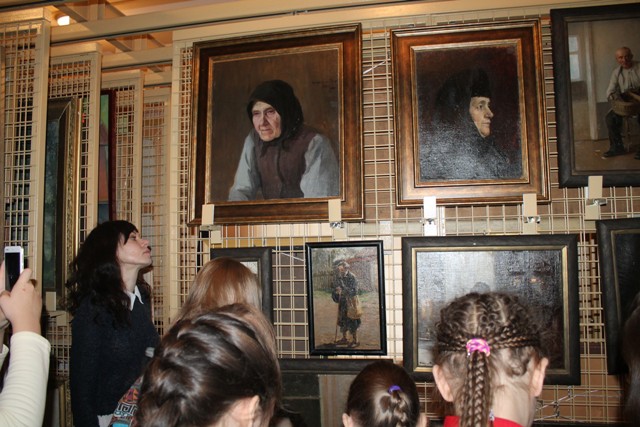 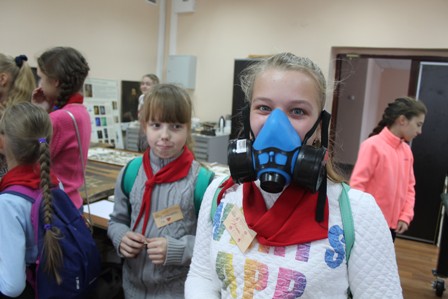 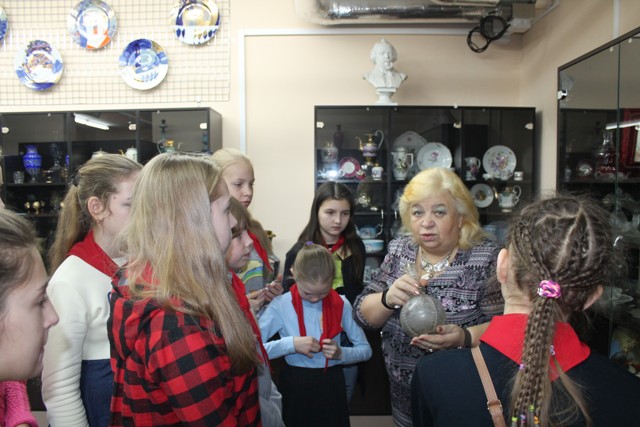 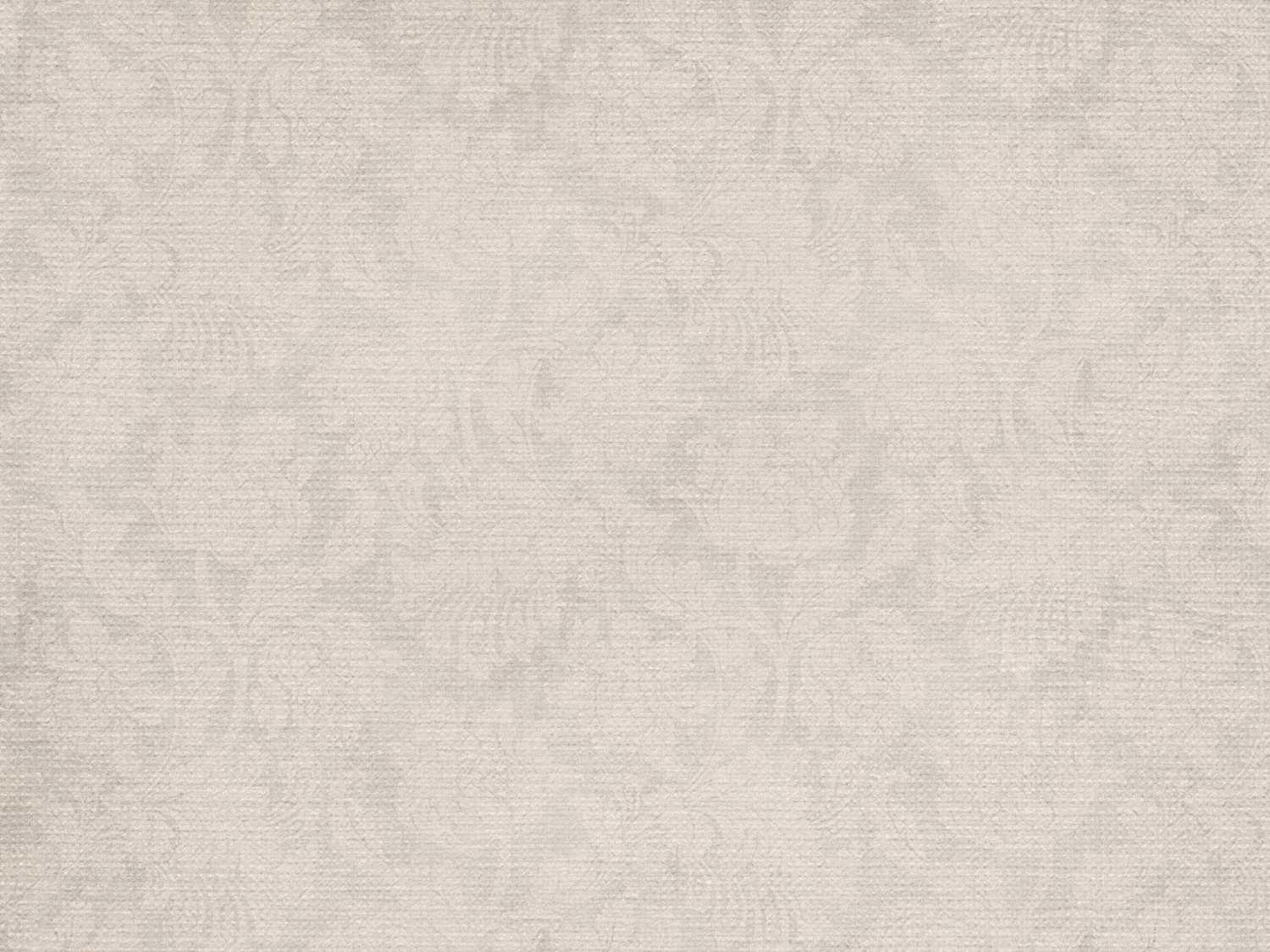 использование музейного предмета на ваших занятиях
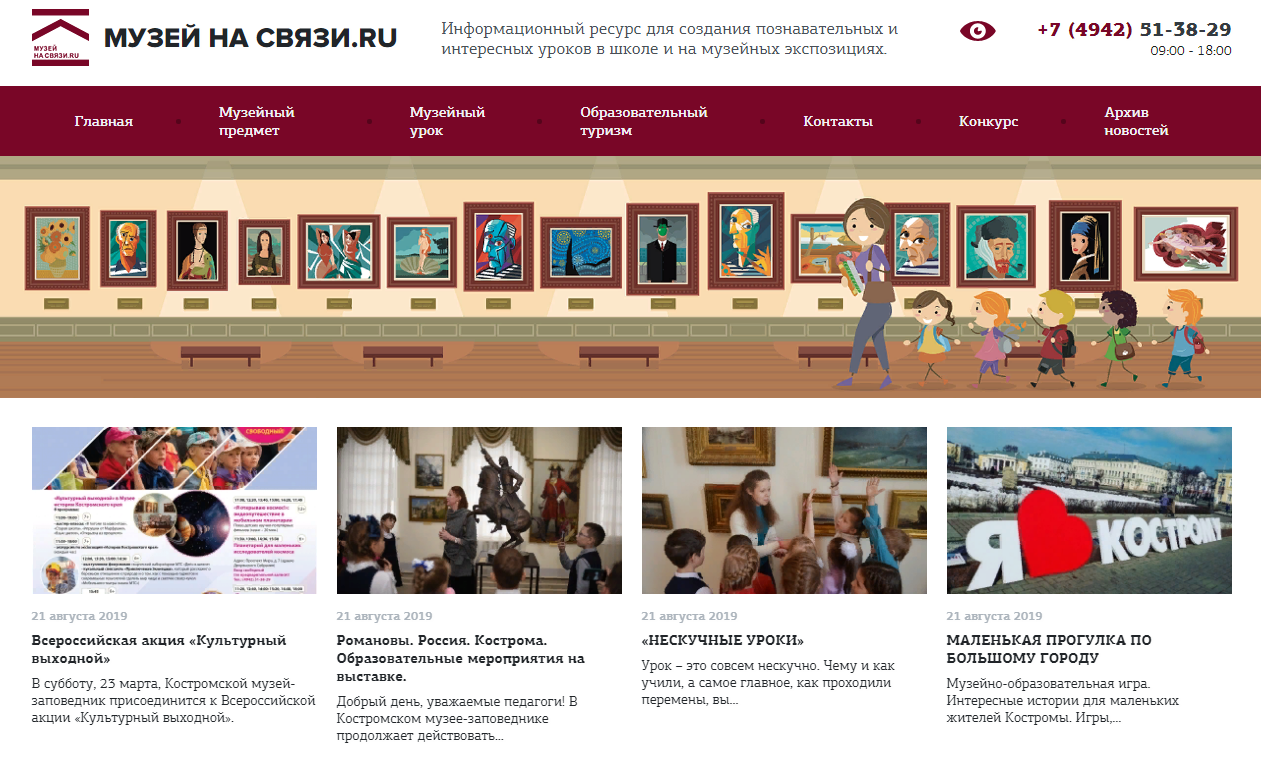 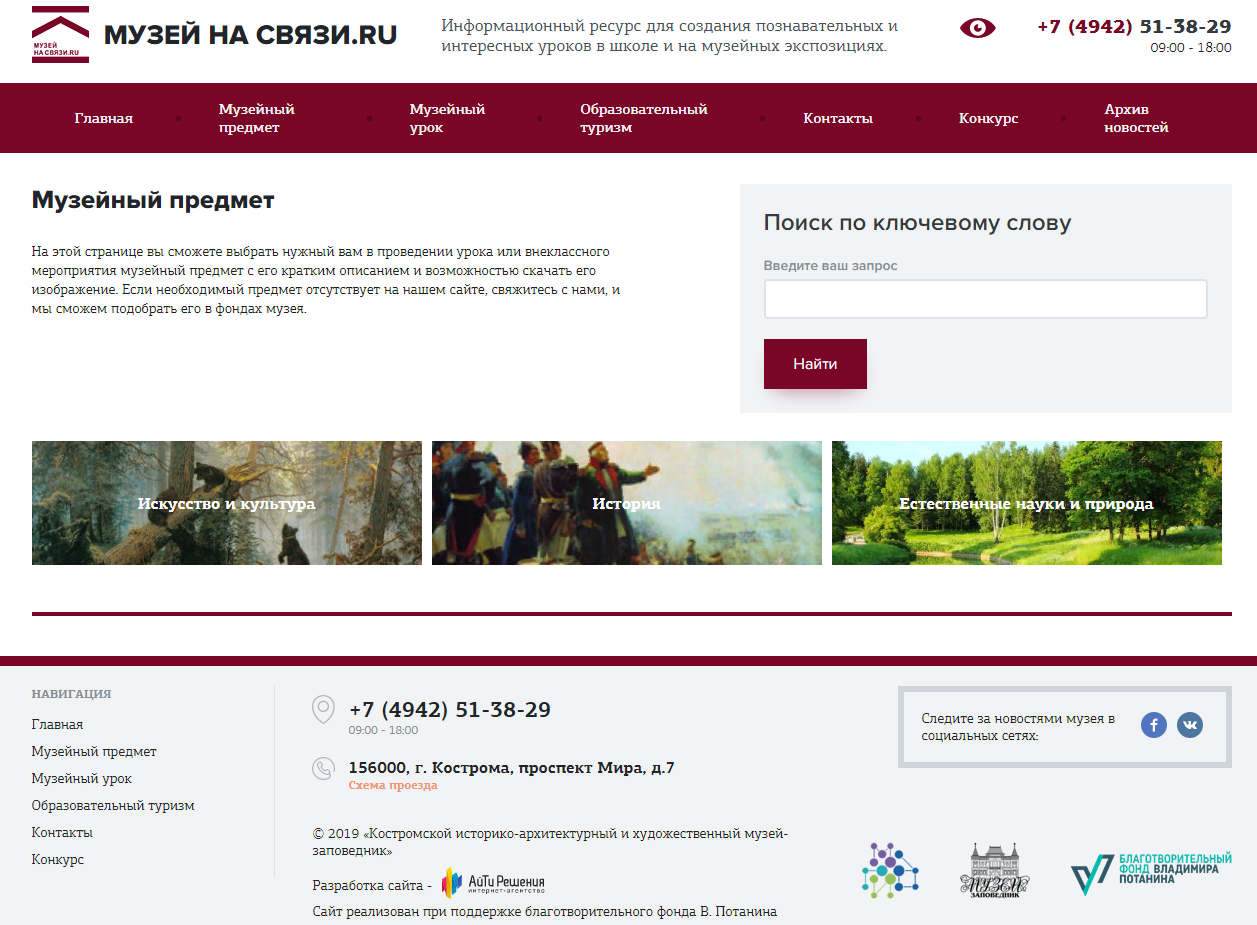 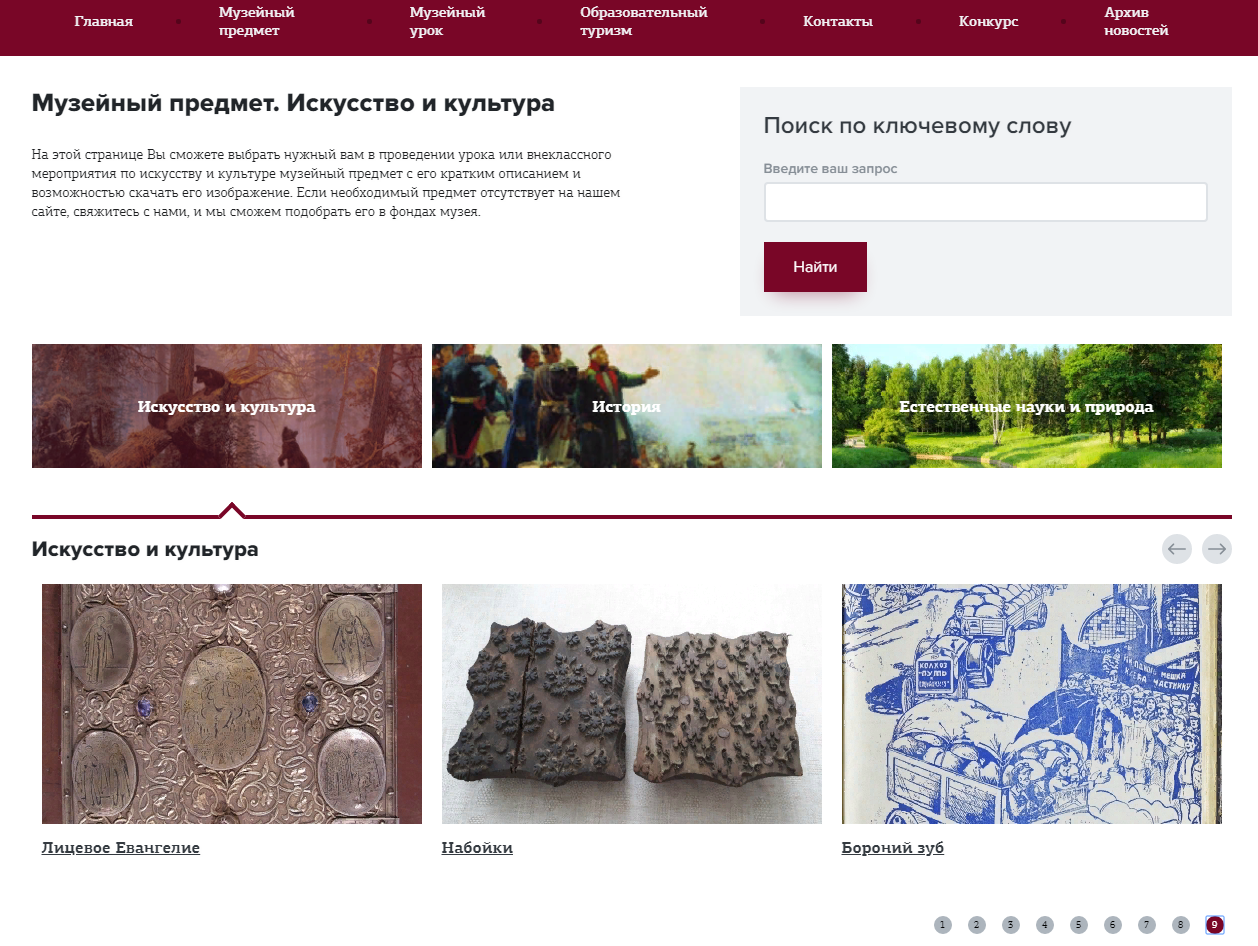 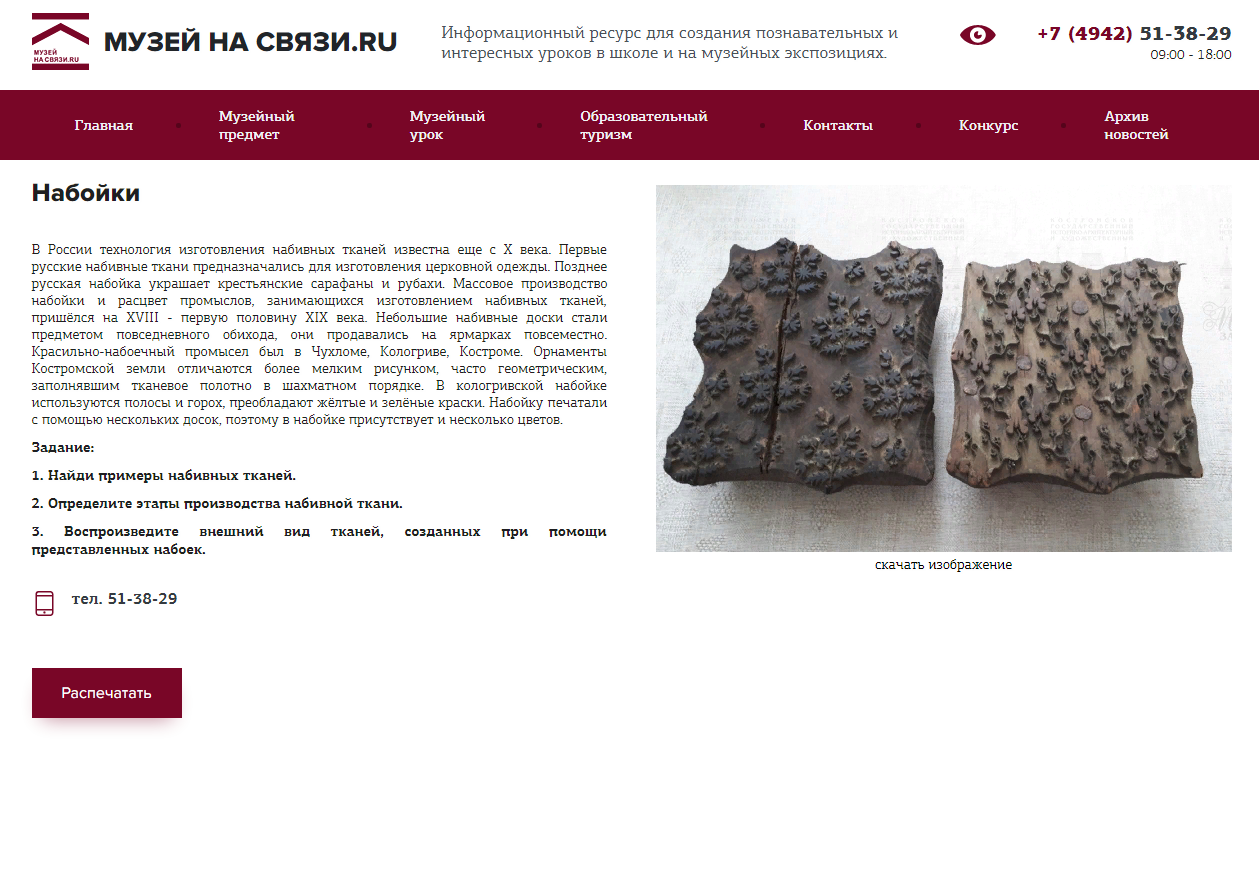 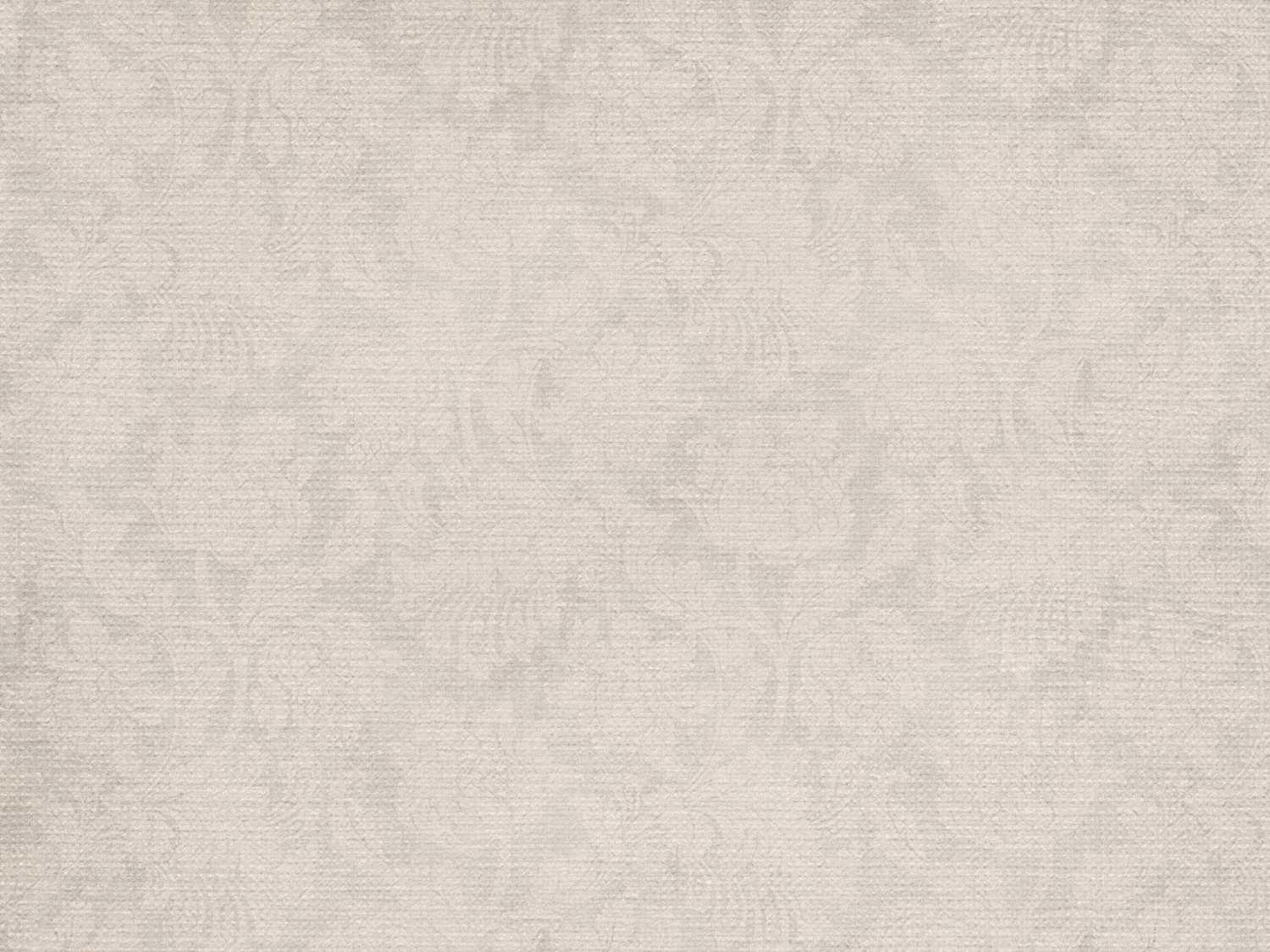 Формы организации сотрудничества музея и учреждений дополнительного образования
Разовые занятия 
Абонементы  (тематические или индивидуальные)
Праздничные занятия
Пленэрные практики
Программы «Каникулы в музее»
Выставки
Конкурсы детского творчества
Использование музейного ресурса в учебной деятельности
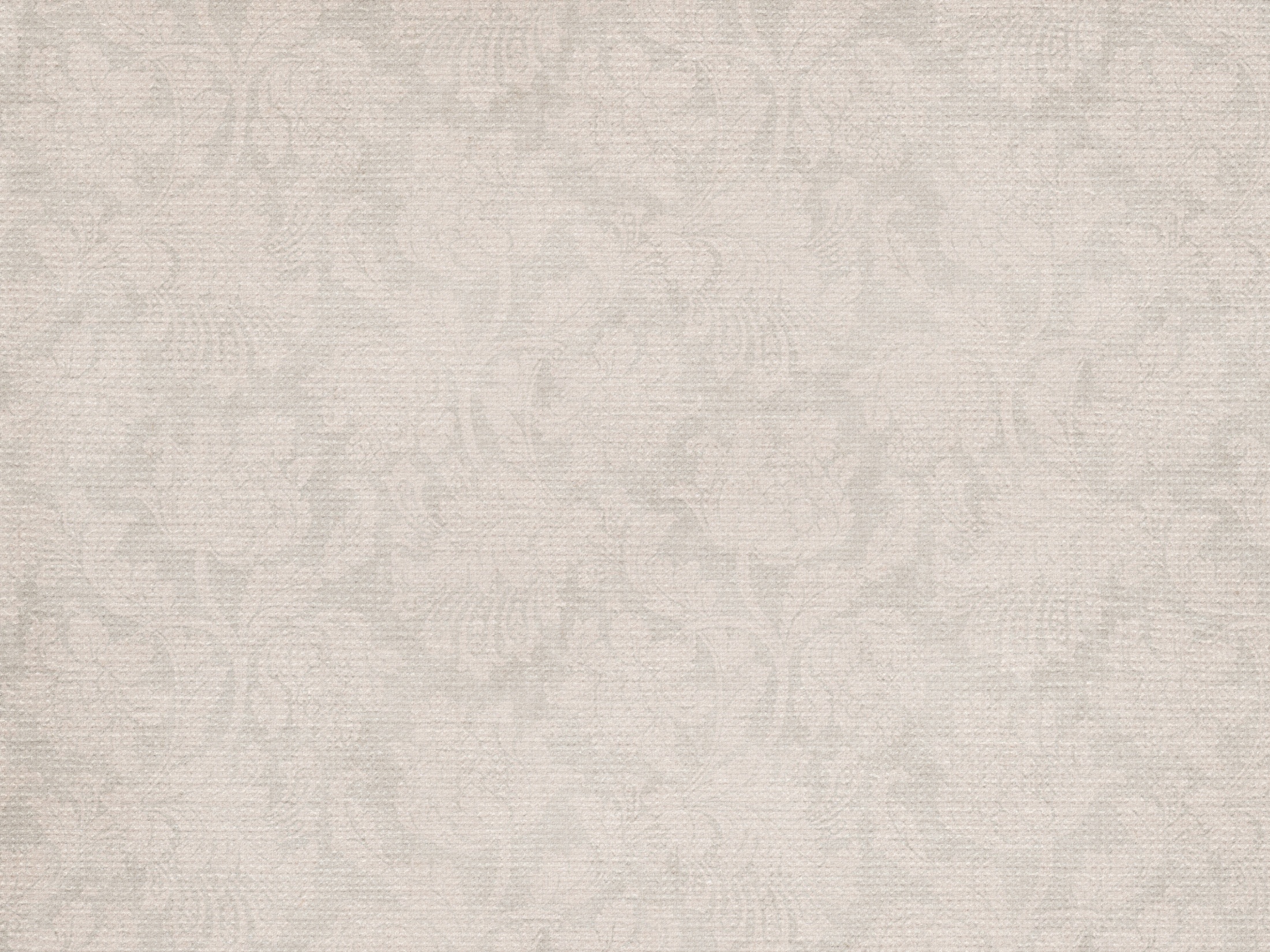 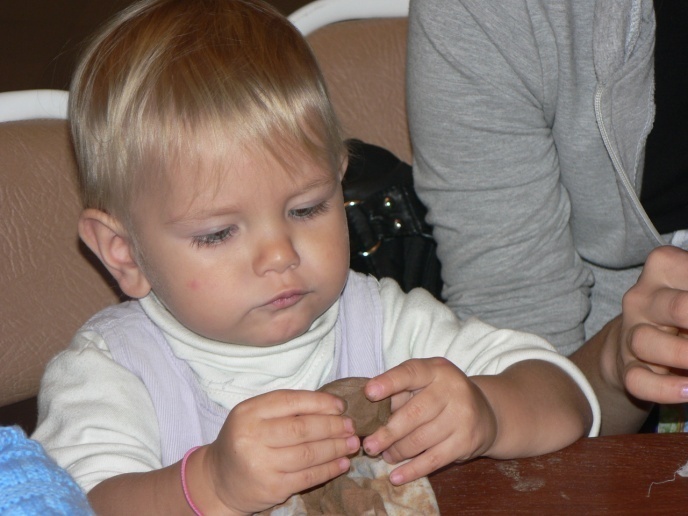 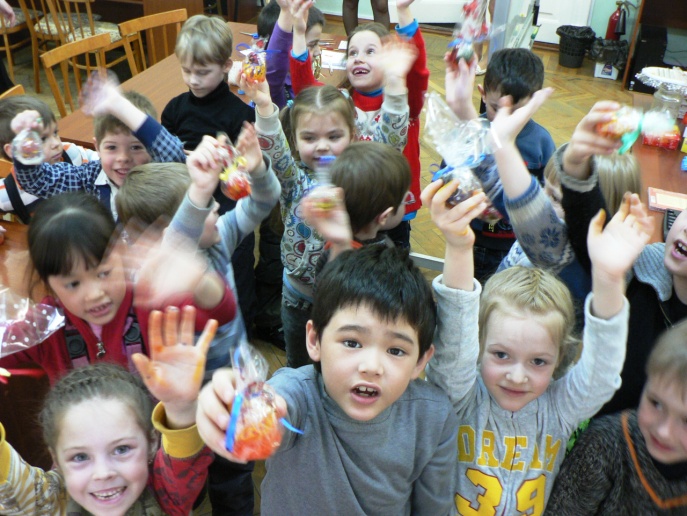 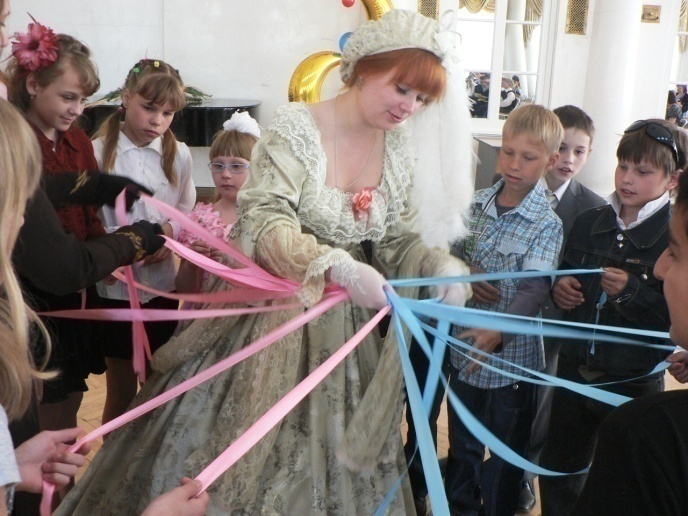 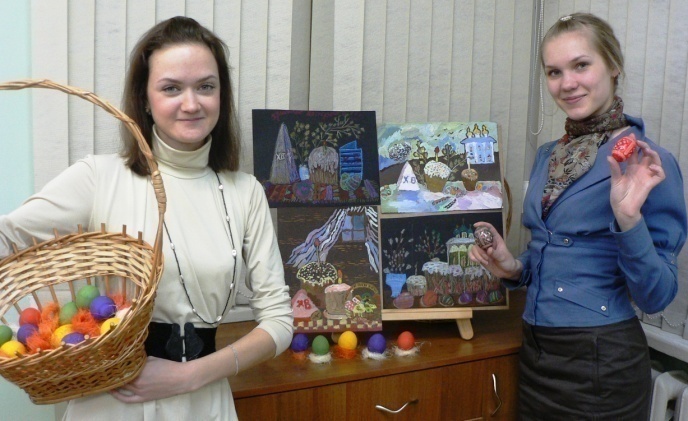 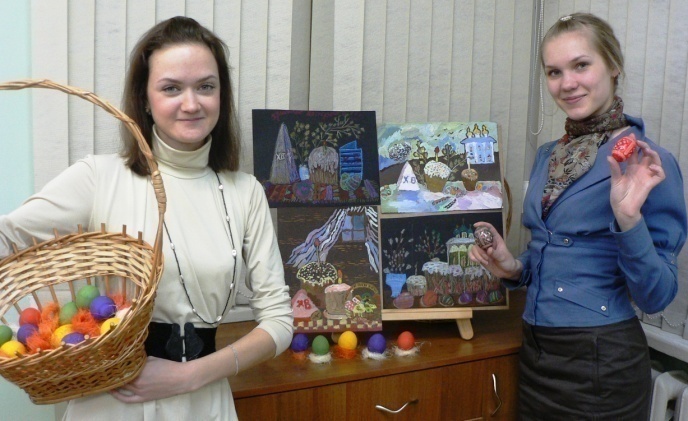 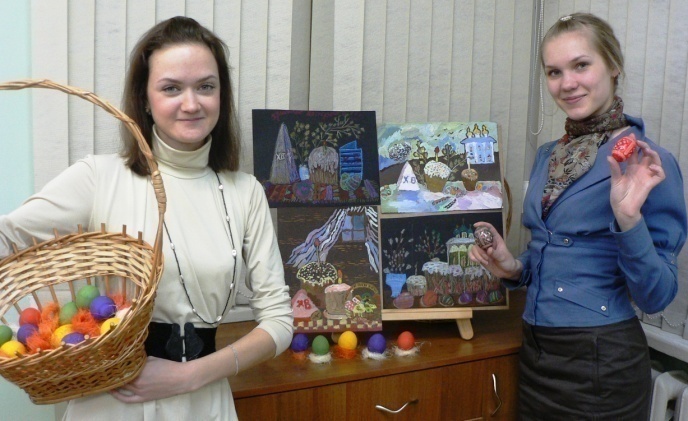 Главное 
МУЗЕЙНЫЙ ПРЕДМЕТ
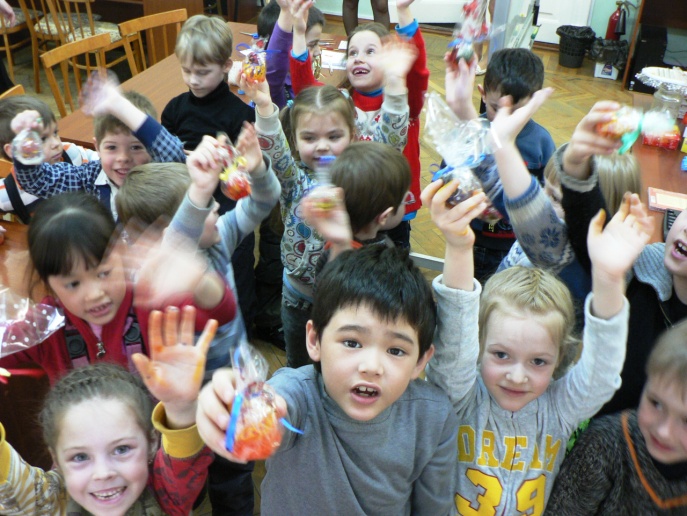 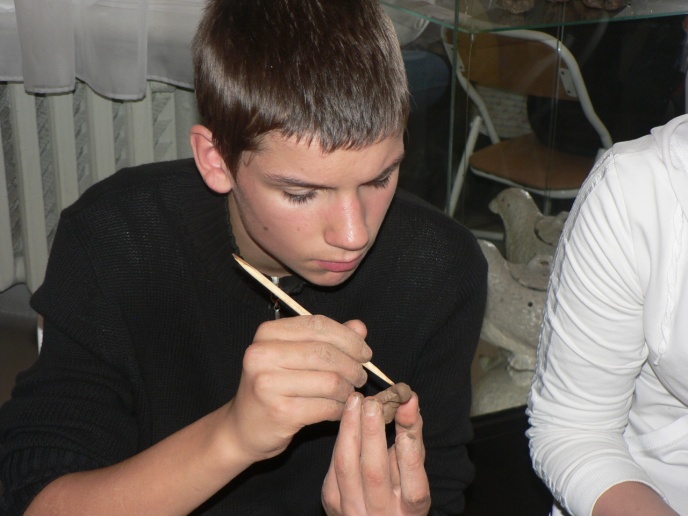 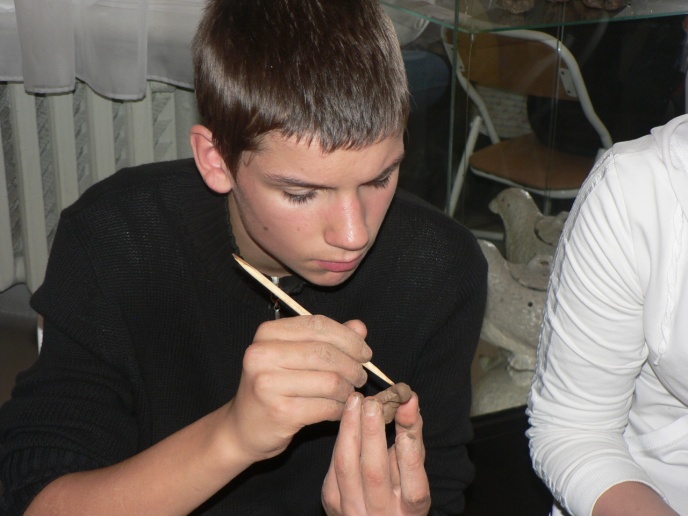 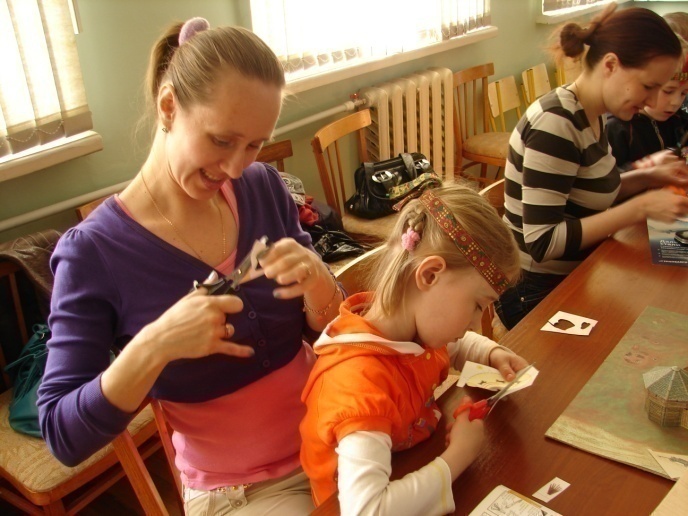 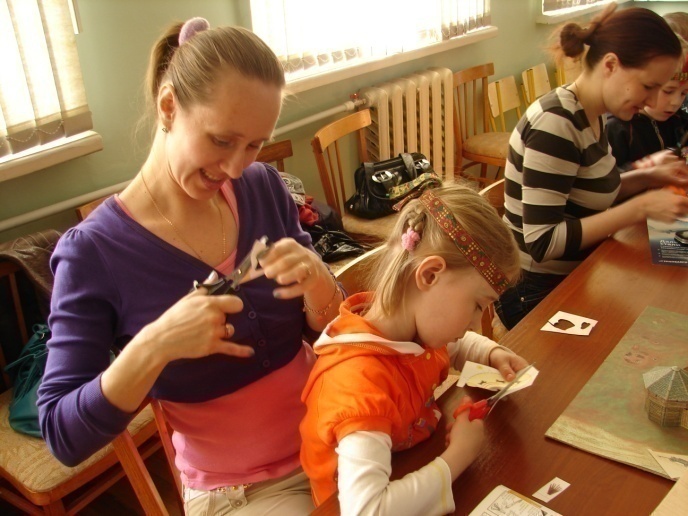 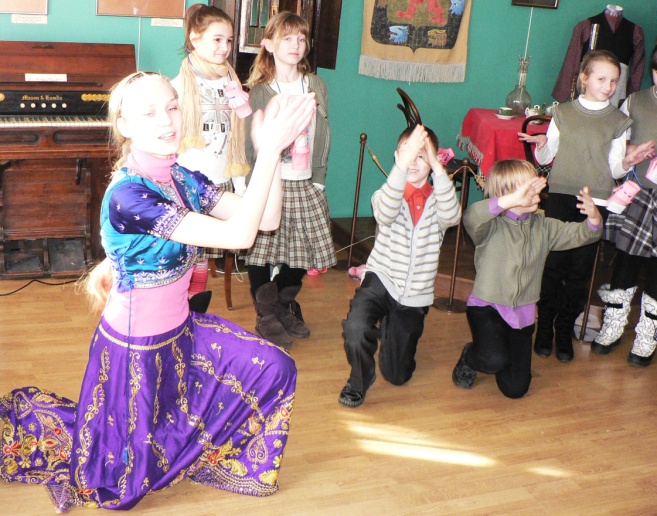 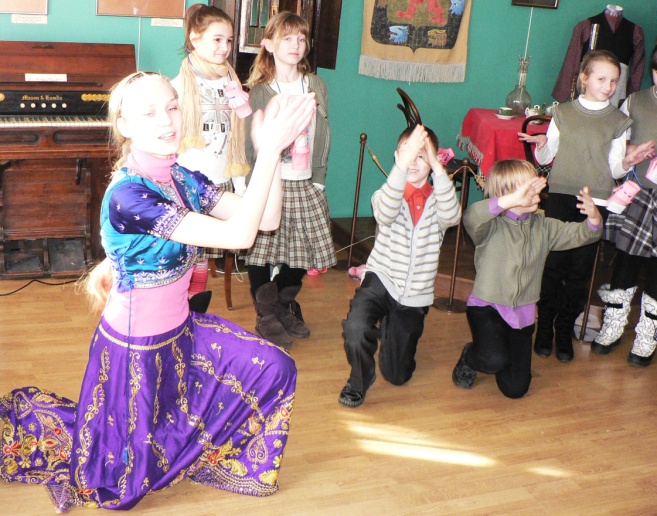 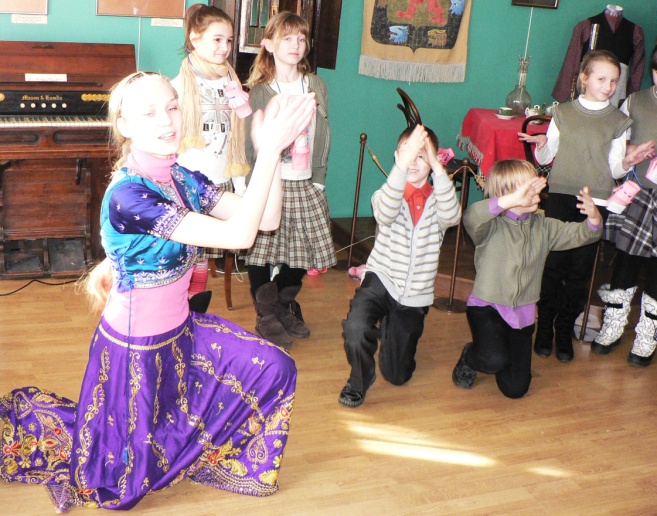 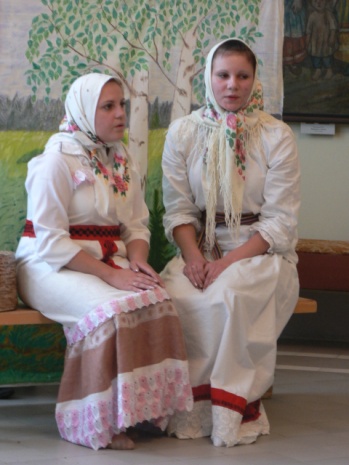 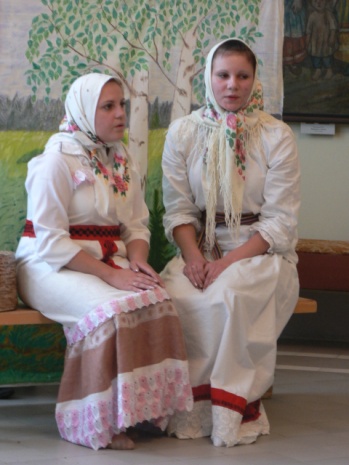 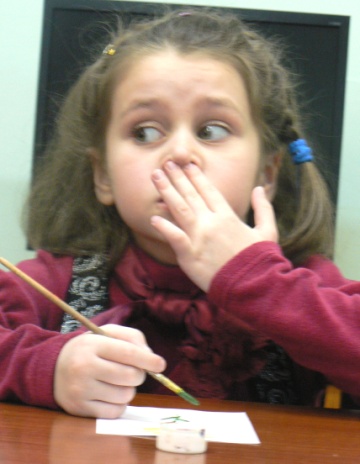 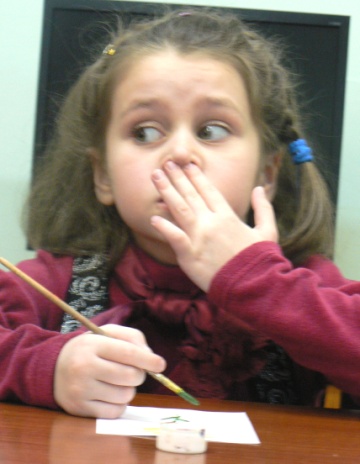 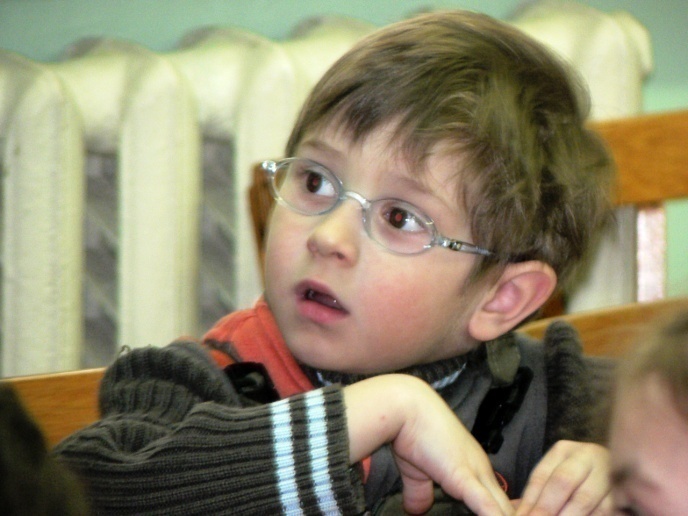 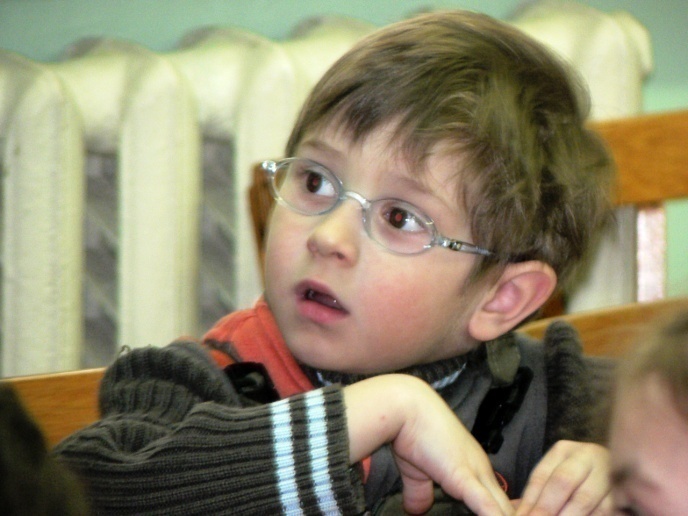